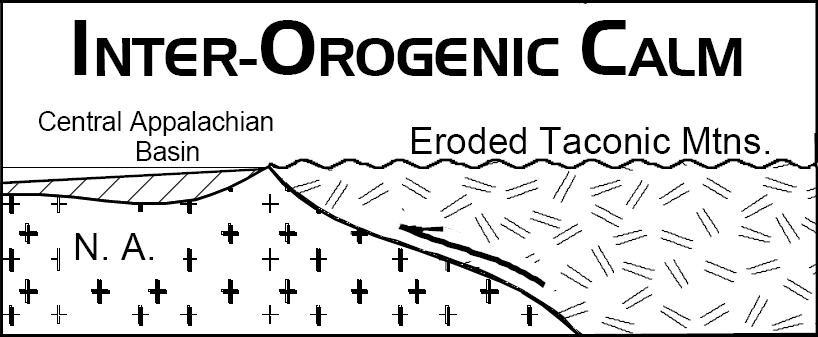 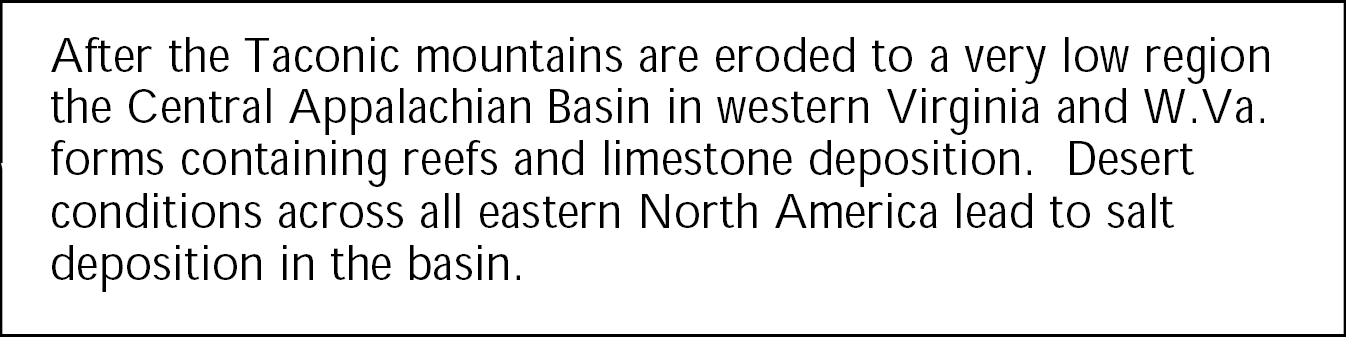 [Speaker Notes: After the Taconic Mountains eroded and the Tuscarora spread across the area, a period of orogenic calm followed. Deposition was confined to the broad Central Appalachian Basin (CAB)…]
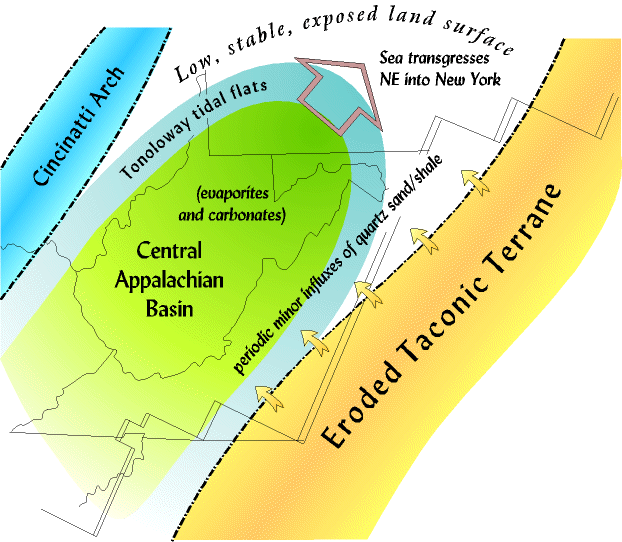 [Speaker Notes: … which lay between the eroded Taconic Mountains to the east and an area of mild uplift, the Cincinnati Arch to the west. Except when sea level was high, the CAB was mostly a closed inlet, surrounded by low land areas, and isolated from the rest of the Tippecanoe sea except for a persistent connection to the Tippecanoe in the deep south that allowed the sea to flow in and out. The climate was hot and dry, so mostly carbonate sediments accumulated in the CAB in the late Silurian, although at the peak of the heat and dryness, hundreds of feet of evaporites also accumulated because of the high evaporation rates.]
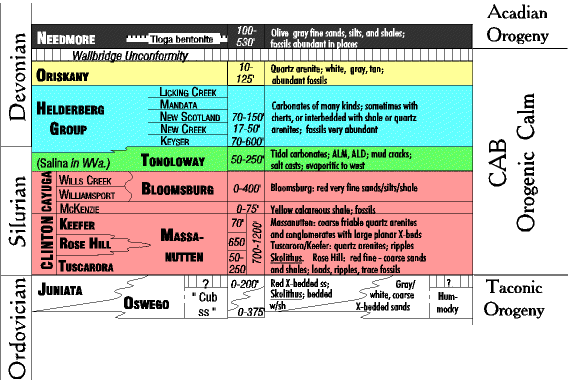 Mature, thin & discontinuous
[Speaker Notes: During orogenic intervals great thicknesses of immature sediment are spread out across vast areas. But during non-orogenic intervals like that which followed the Taconic, most of the formations deposited are thin and their geographic distribution tends to be patchy, limited, and rapid facies changes are common.]
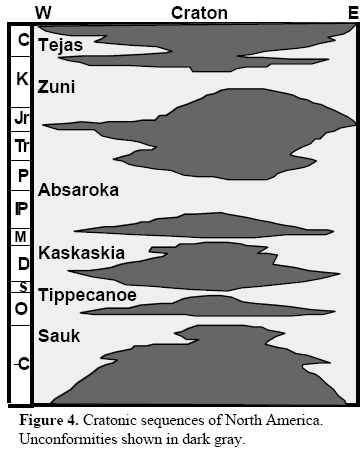 [Speaker Notes: Like the Sauk sea had done before it, the Tippecanoe sea regressed as orogeny was beginning to stir, but this time in the Rheic Ocean …]
Orogenic Calm in the Central Appalachian BasinSilurian and Early Devonian; 435 - 370 mya
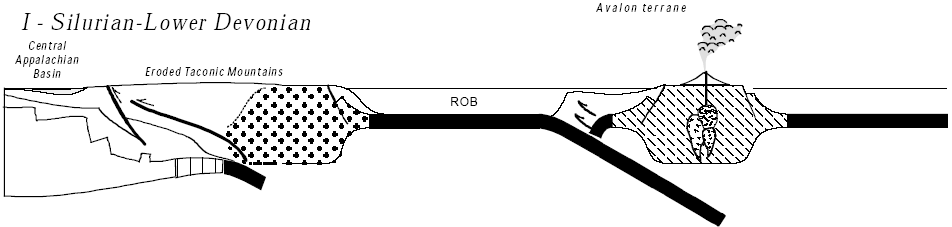 Approaching Acadian Orogeny
[Speaker Notes: … whose oceanic crust was subducting beneath the Acadian island arc. The collision of the Avalon terrane will be felt all along the Atlantic margin, ….]
Great Smokey
Shenandoah
Acadia
Closing
Collision Orogeny
Peneplanation
Rifting
DCM Sedimentation
Subduction Orogeny
    +/- Terrane Accretion
Opening
Closing
[Speaker Notes: … but of our three Appalachian National Parks, only Acadia will boast exposures of the actual Avalon terrane.]
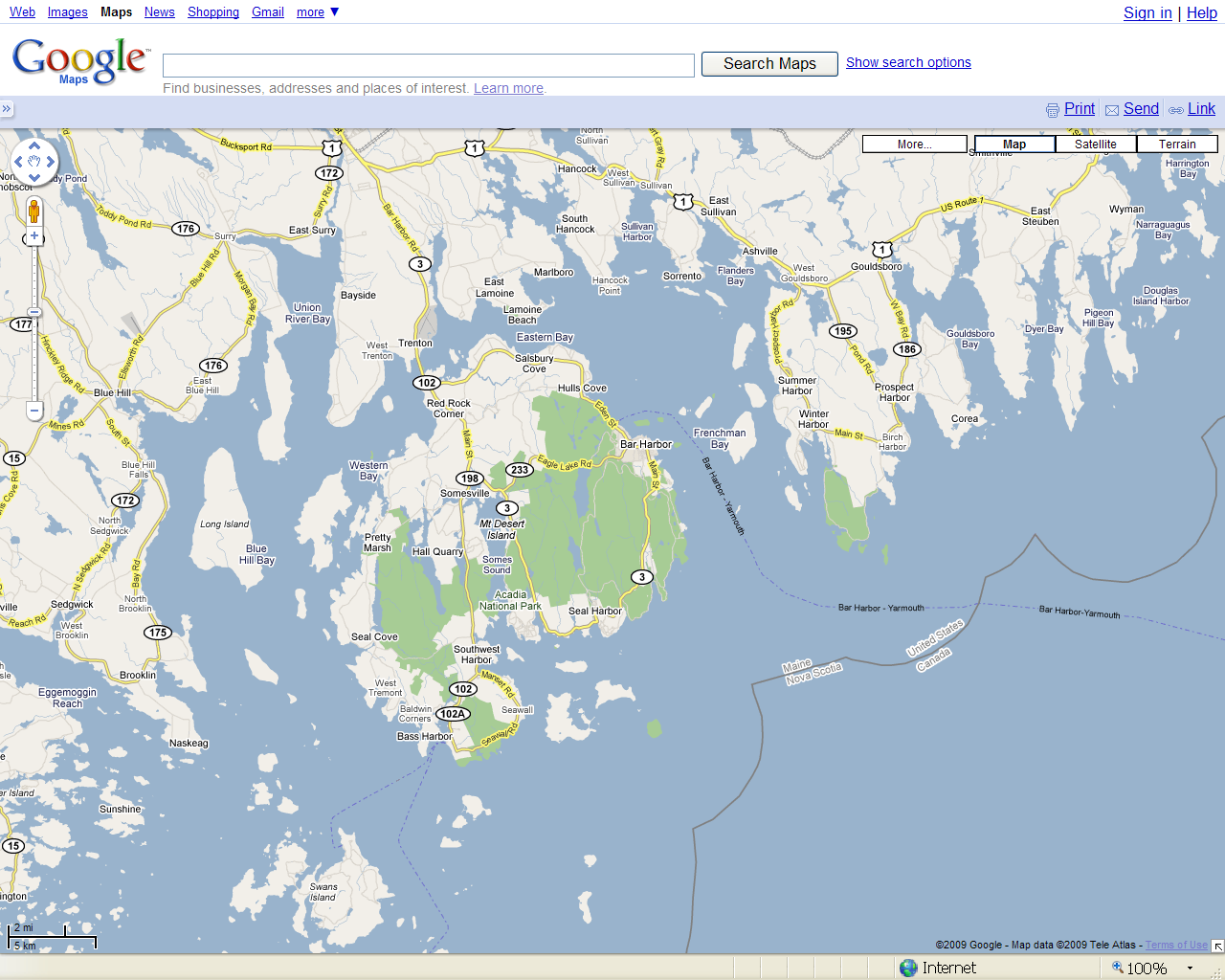 Schoodic Peninsula
Mt. Desert Island
[Speaker Notes: Located along the rugged central coast of Maine, the bulk of Acadia National Park lies on Mount Desert Island, but a portion also falls on the Schoodic Peninsula and a few small islands nearby.]
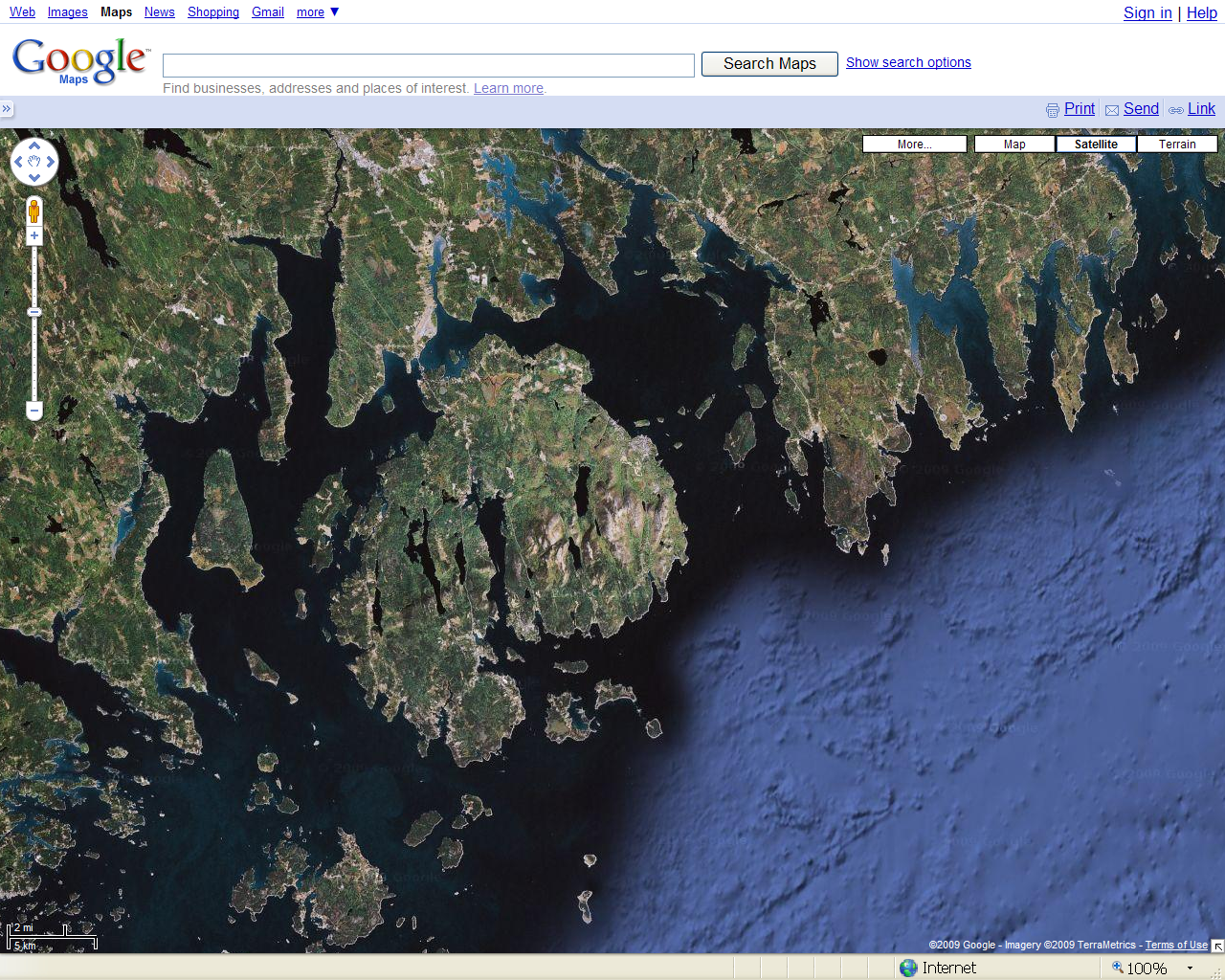 [Speaker Notes: Acadia National Park is not only special for containing a well preserved terrane, it also shows off of some of the best glacial and coastal geology along the entire east coast of North America. Since we are following a chronological sequence here, we’ll look at the glacial and coastal features later.]
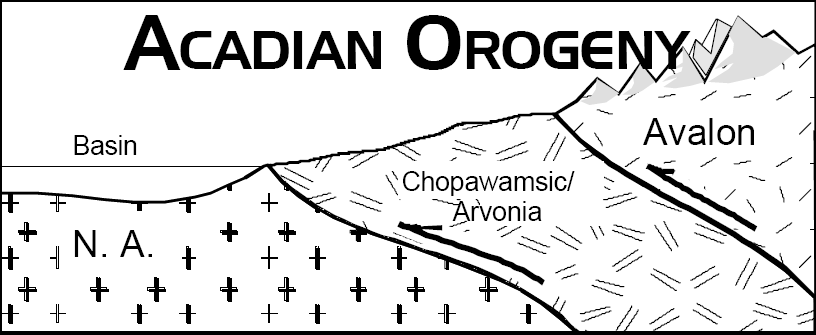 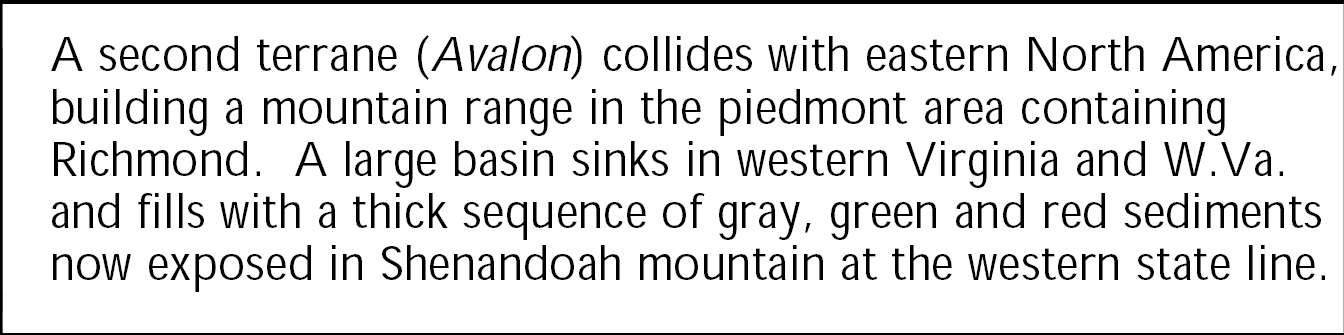 [Speaker Notes: For now let’s focus on the Acadian Orogeny. Like the Taconic orogeny, the Acadian will ramp a terrane up and over the North American foreland, create a major mountain range and yet another foreland basin…]
The Devonian Acadian OrogenyAnd Catskill Clastic WedgeMiddle to Late Devonian; 380 - 350 mya
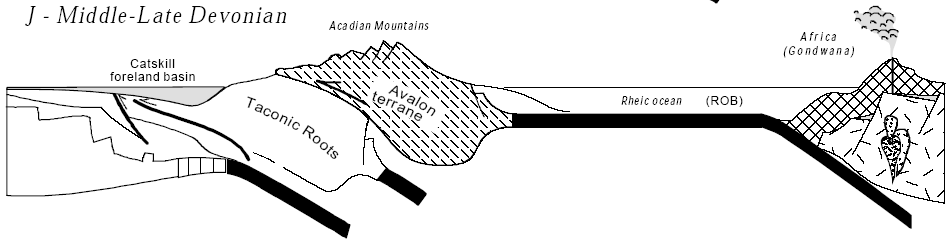 Catskill Foreland Basin
[Speaker Notes: … known as the Catskill foreland basin. The Acadian will be the last “soft” collision before the “hard” collision which will smash Africa into North America and form Pangaea.]
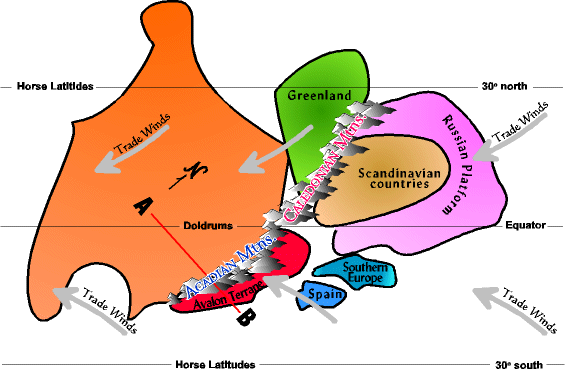 [Speaker Notes: The Acadian occurred just slightly after Canada collided with Greenland and Scandinavia – a collision which formed the Caledonian Mountains in Great Briton, Greenland and Scandinavia. The Avalon terrane collided to the south of the Caledonians, but the collision was a glancing blow rather than head on.]
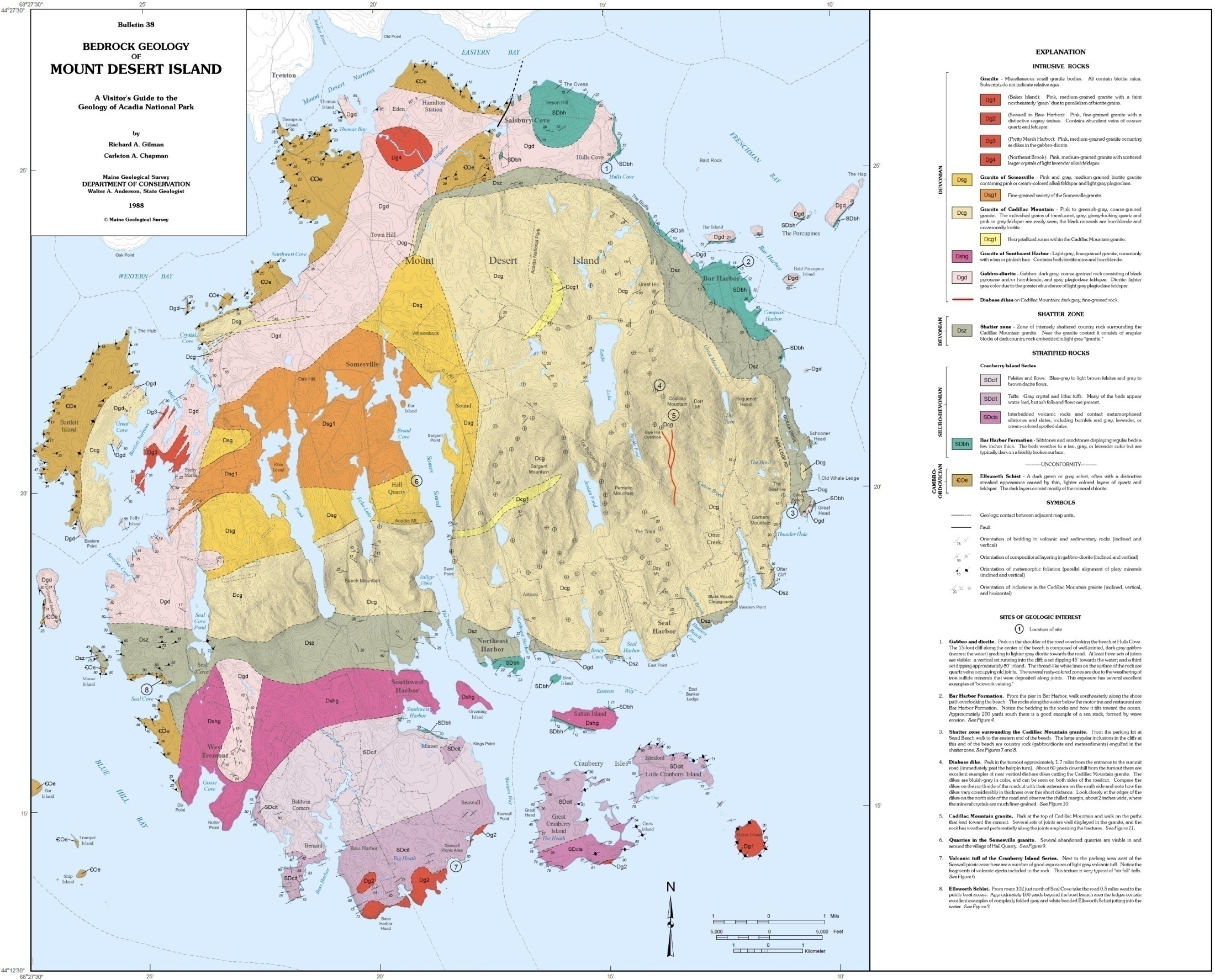 [Speaker Notes: Rocks of the Avalon terrain occur throughout Acadia National Park and they have a crudely concentric arrangement with generally younger rocks towards the center of the island. In very general terms, this arrangement formed as plutons diapirically intruded a sequence of older rocks.]
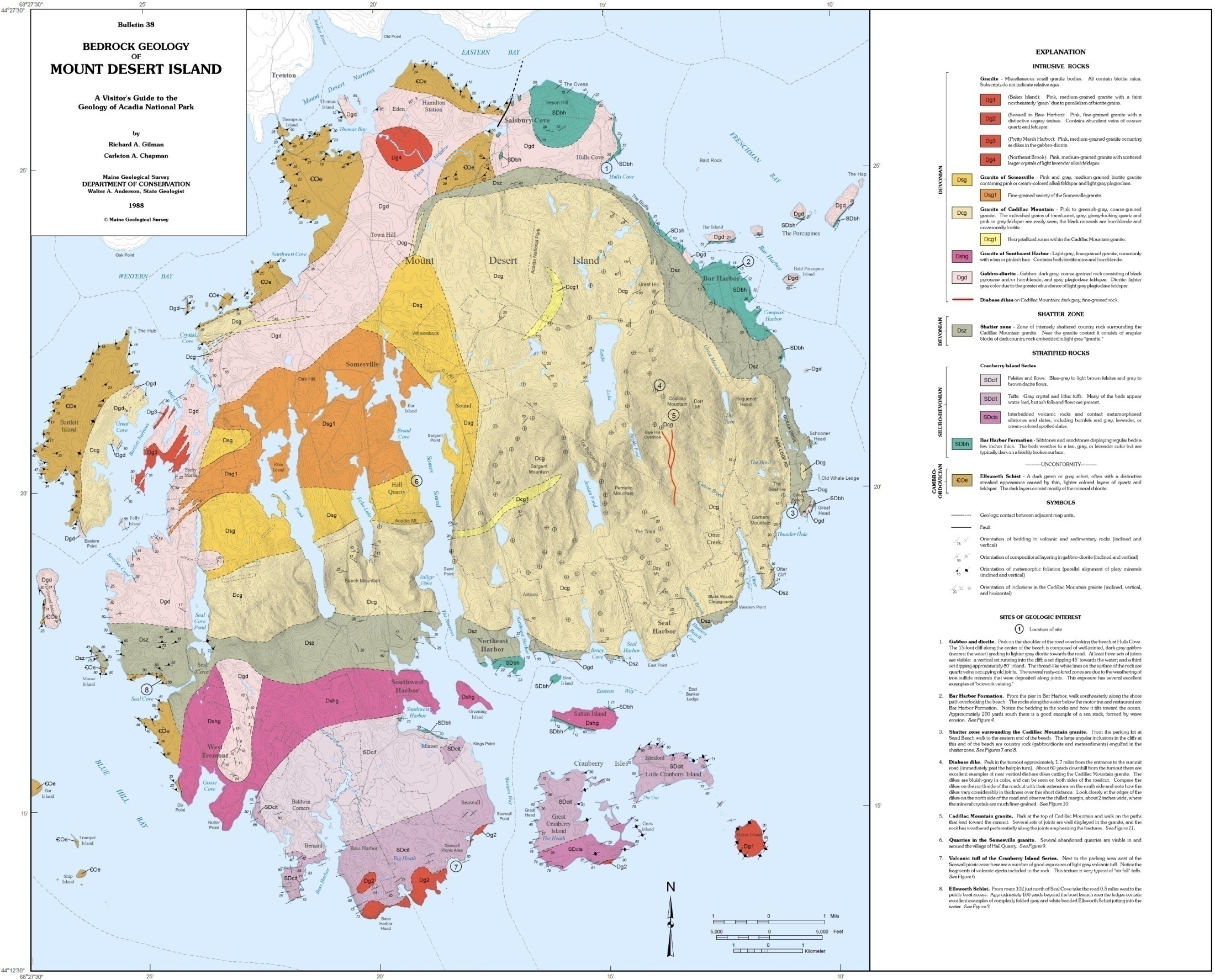 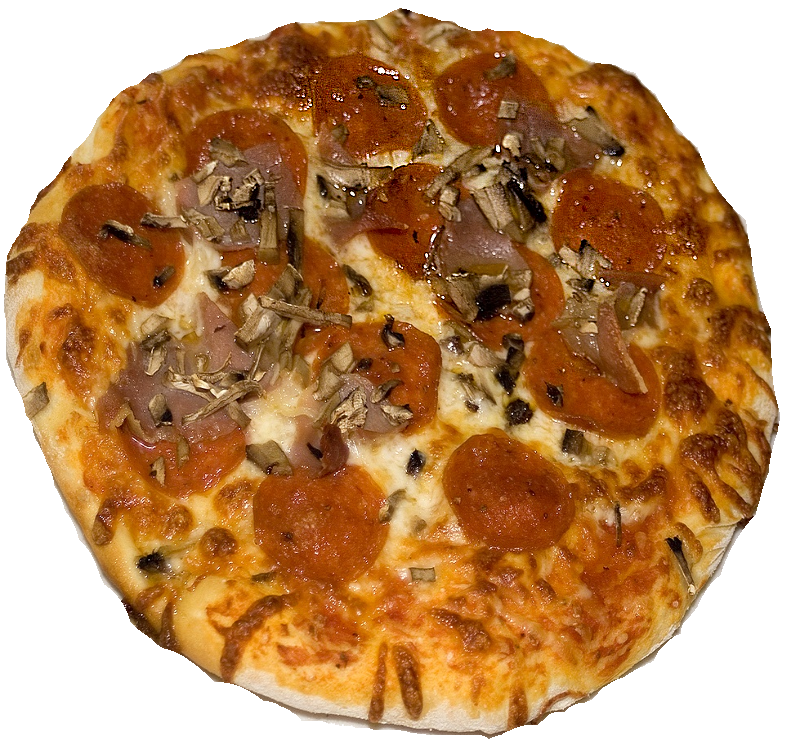 [Speaker Notes: To visualize what happened, think about the oldest rocks as being like a pizza.]
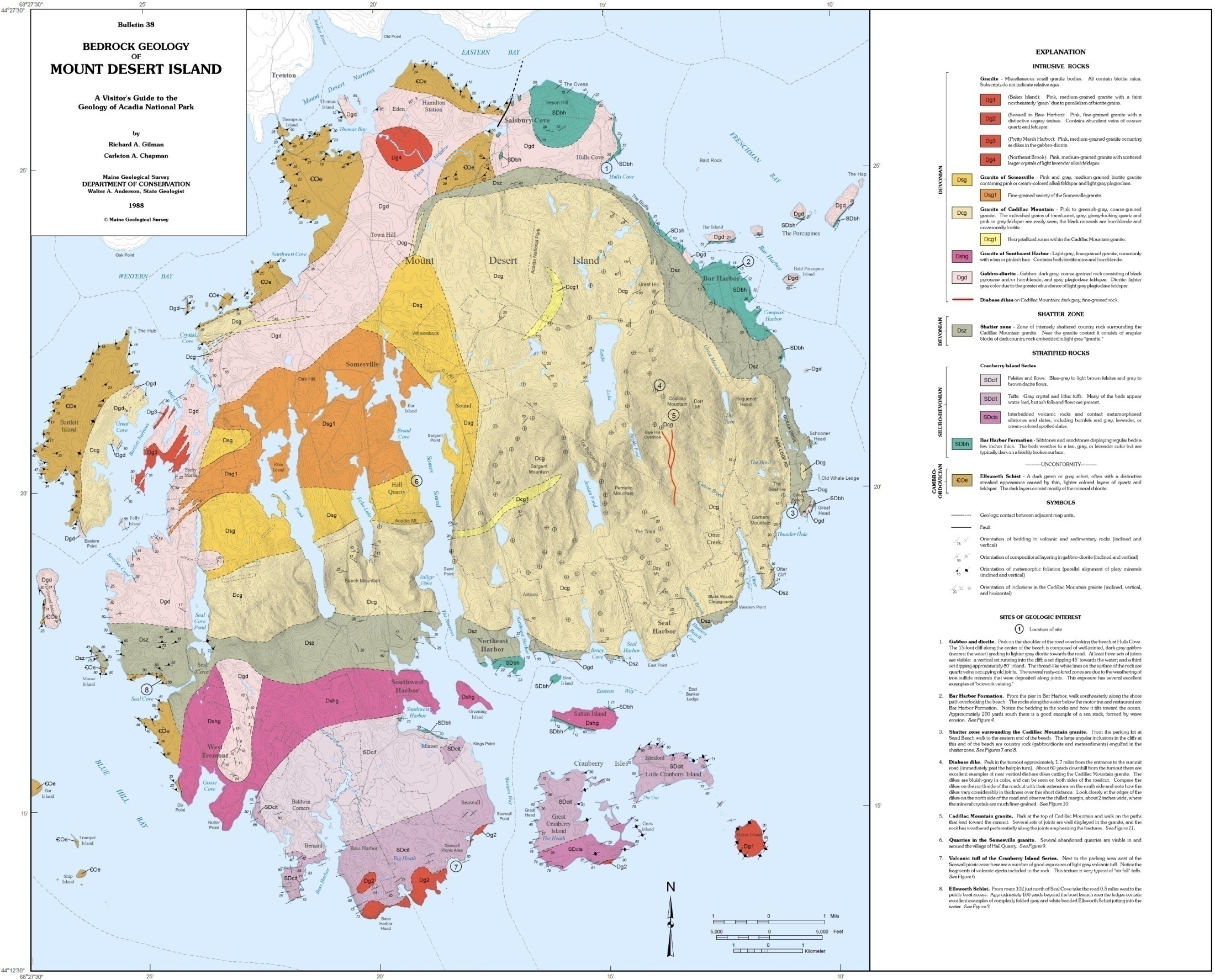 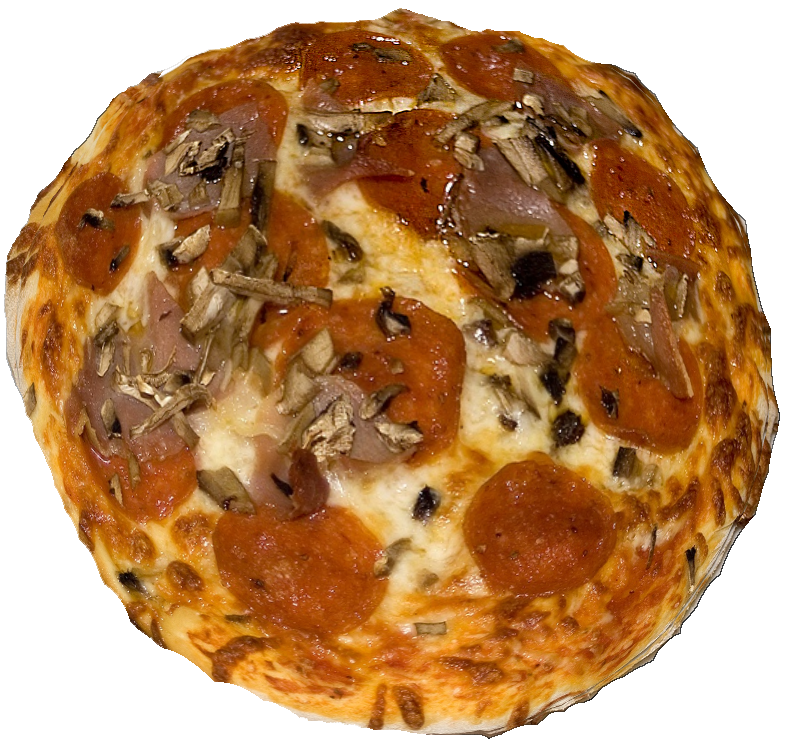 [Speaker Notes: Now push your fist up from underneath such that the pizza domes upward, …]
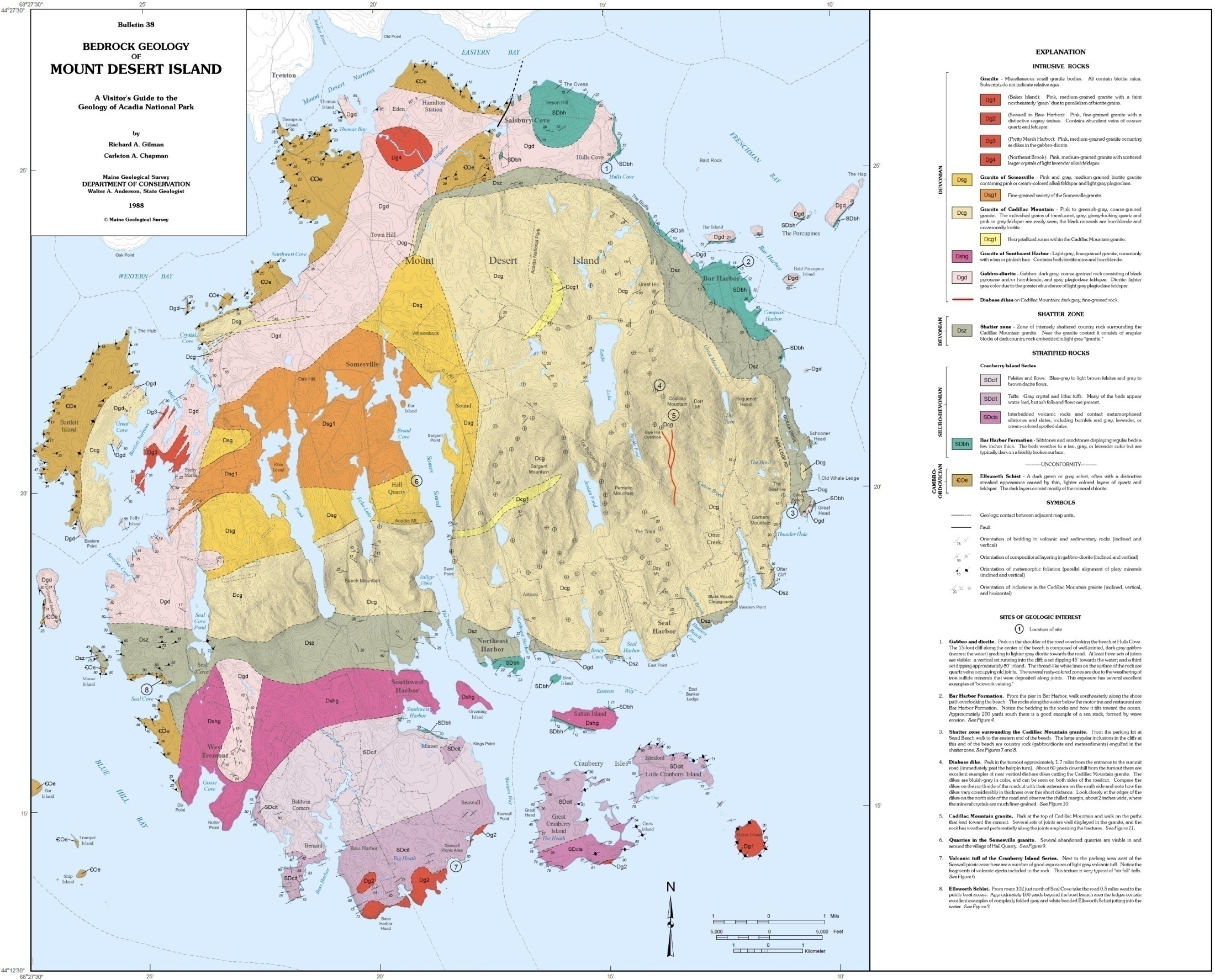 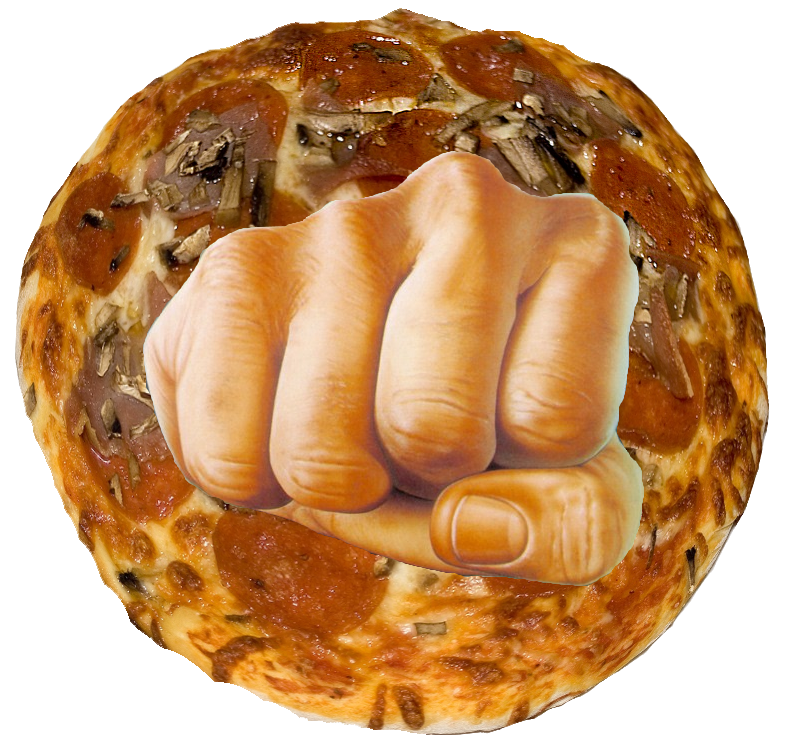 [Speaker Notes: … and then penetrates the pizza. The older rocks (represented by the pizza), end up surrounding the younger pluton (represented by your fist).]
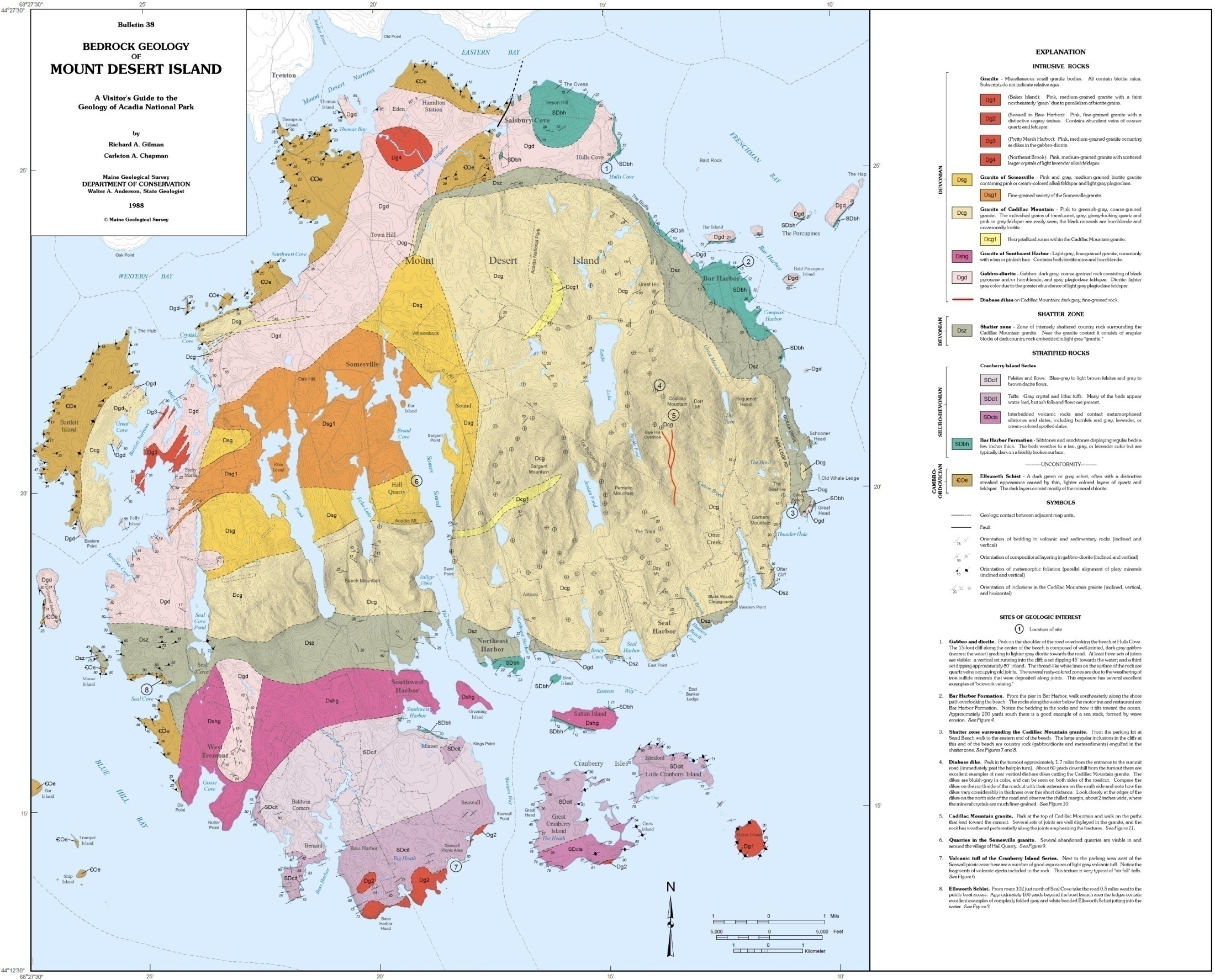 OLDER
OLDER
YOUNG
YOUNGER
YOUNGEST
YOUNG
OLDER
[Speaker Notes: Although more than one pluton intruded here, the pattern is basically the same.]
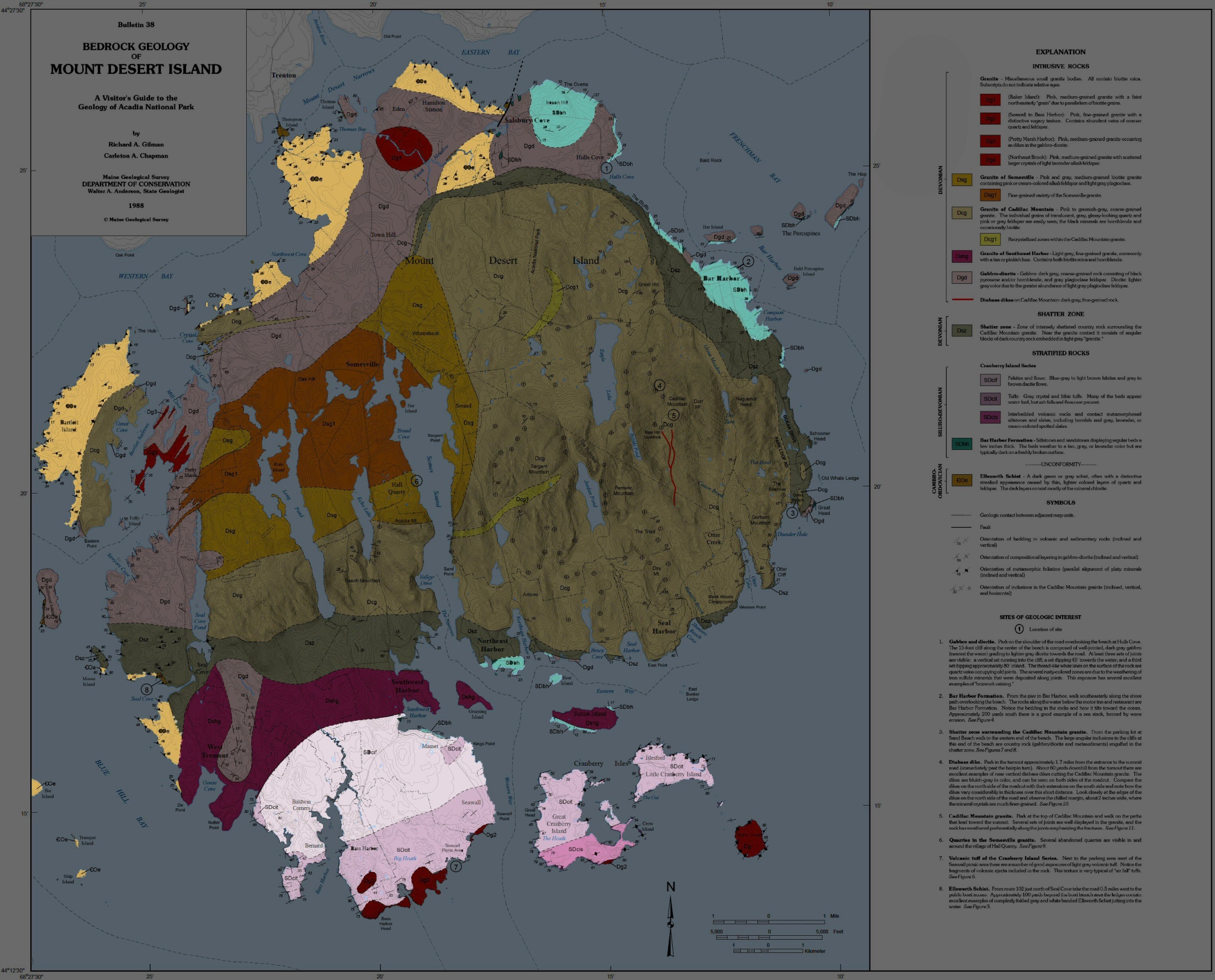 [Speaker Notes: Encircling the island are the oldest rocks. They belong to three main groups, all of which are stratified. From oldest to youngest they include …]
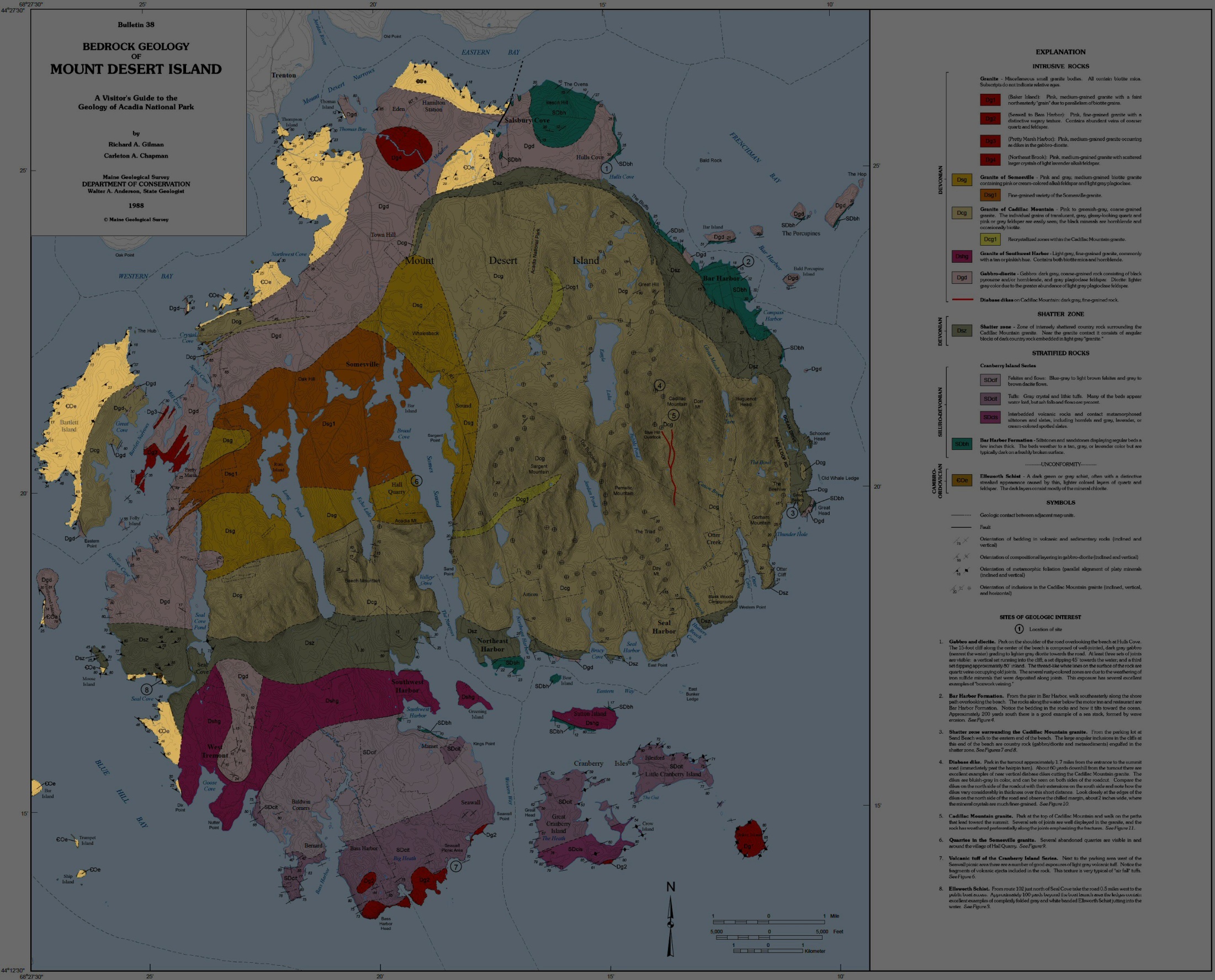 [Speaker Notes: … the Ellsworth Schist …]
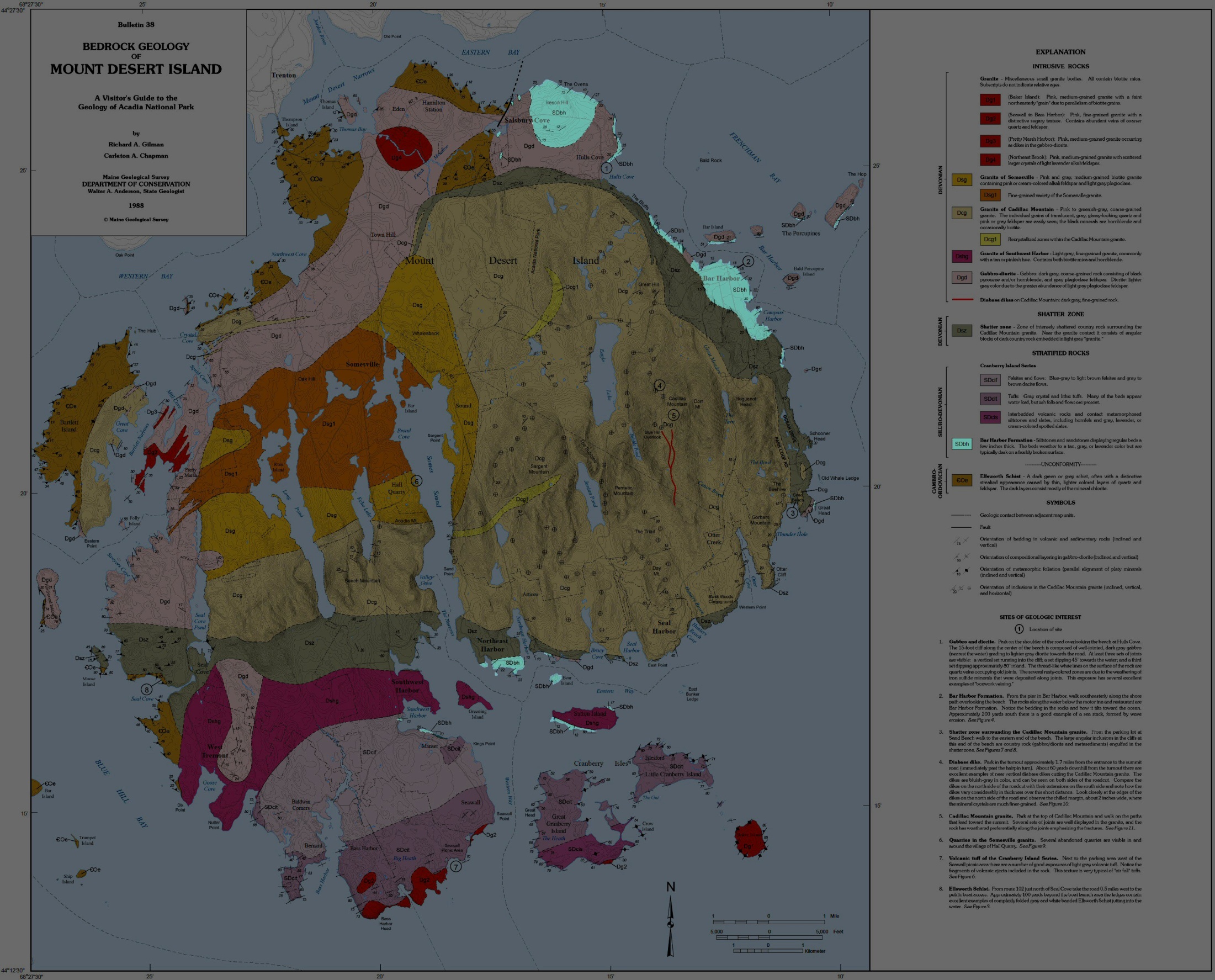 [Speaker Notes: … Bar Harbor Formation …]
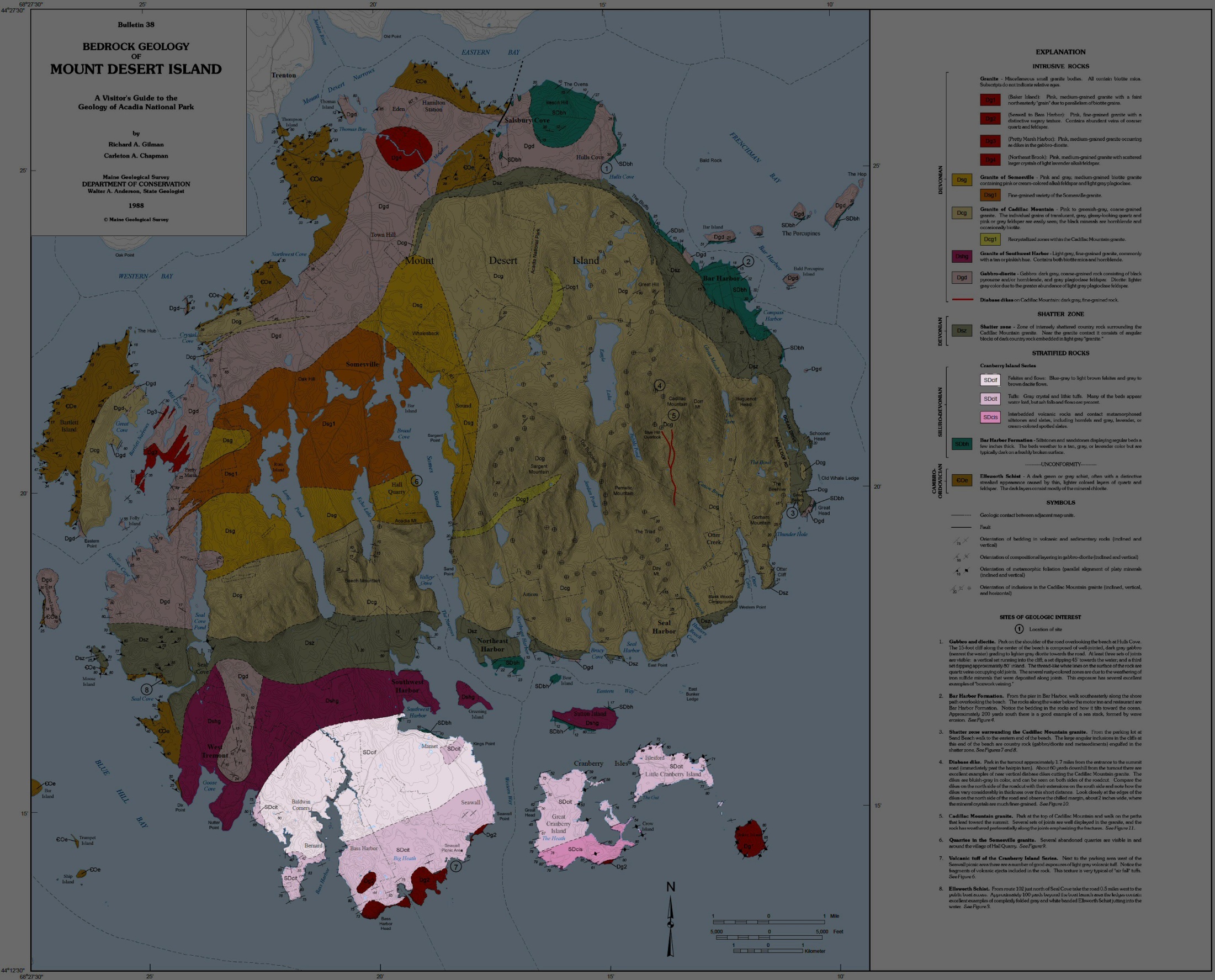 [Speaker Notes: … and the Cranberry Island Series.]
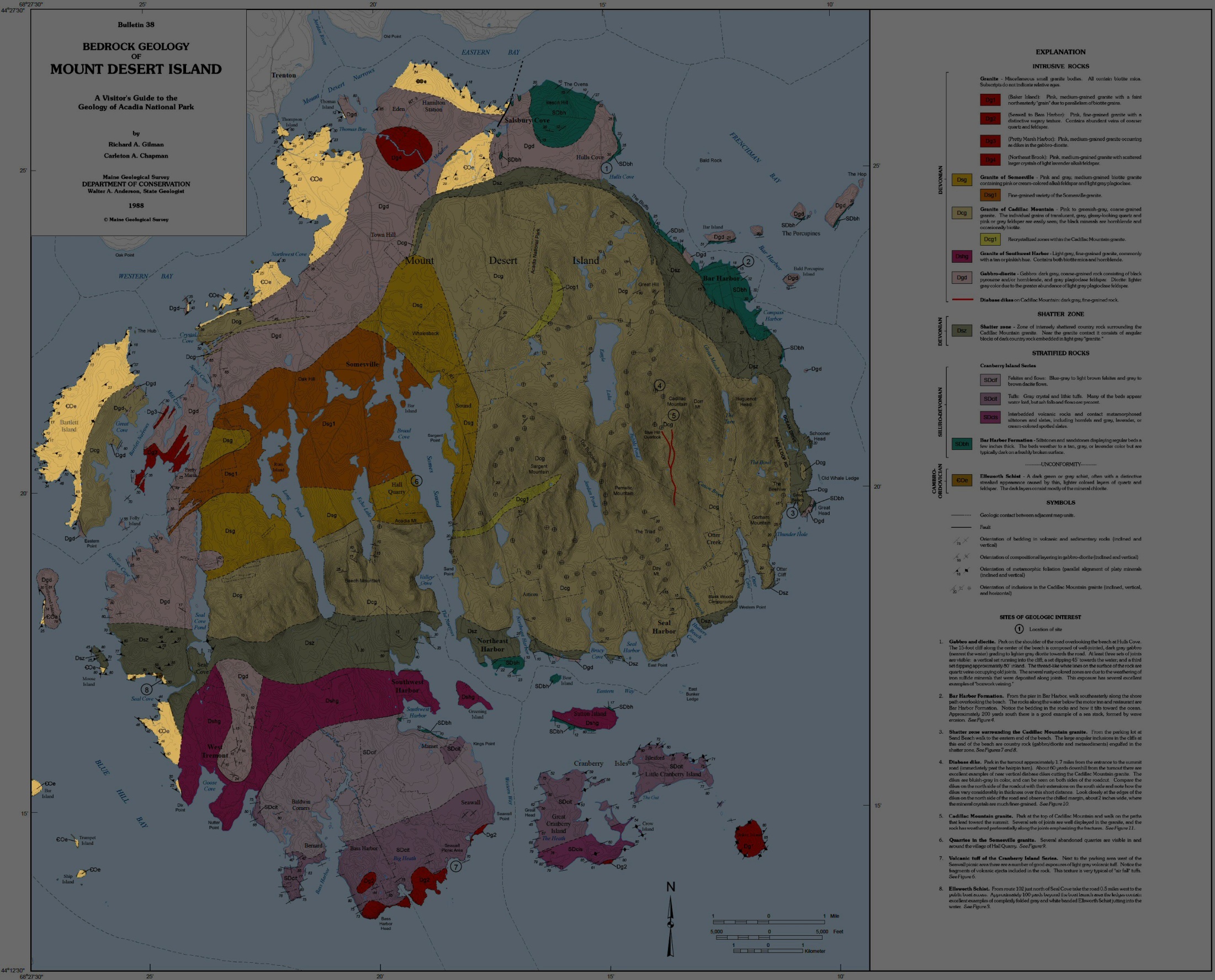 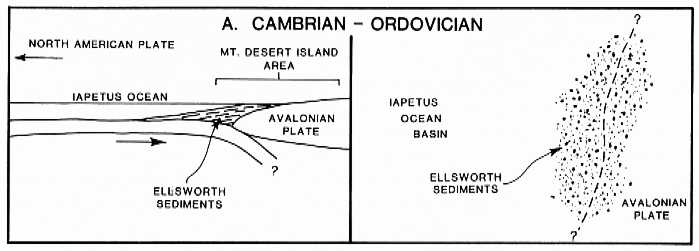 [Speaker Notes: The Ellsworth Schist began as marine mud and ash deposited during the Cambrian on the western margin of the Avalonian plate.]
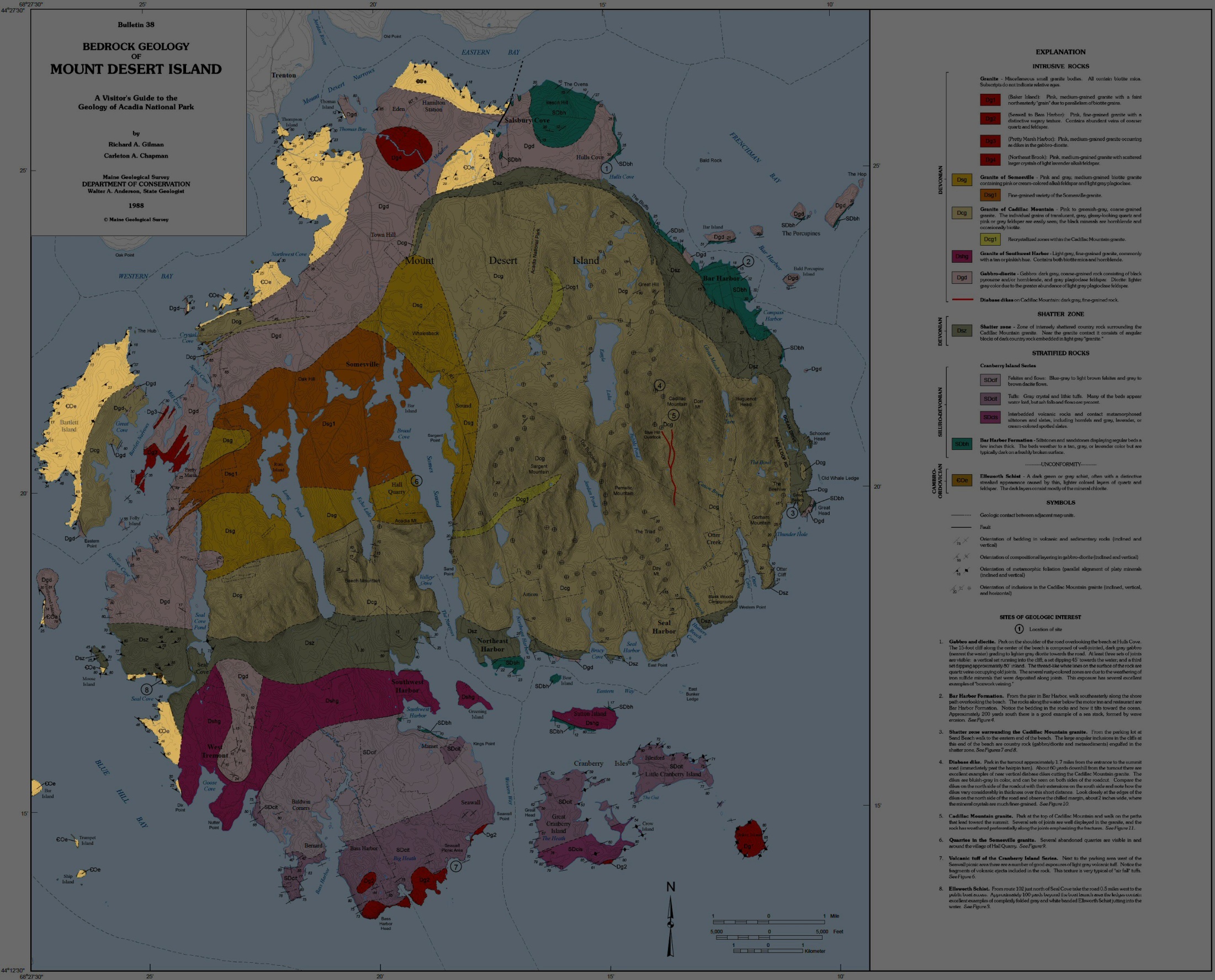 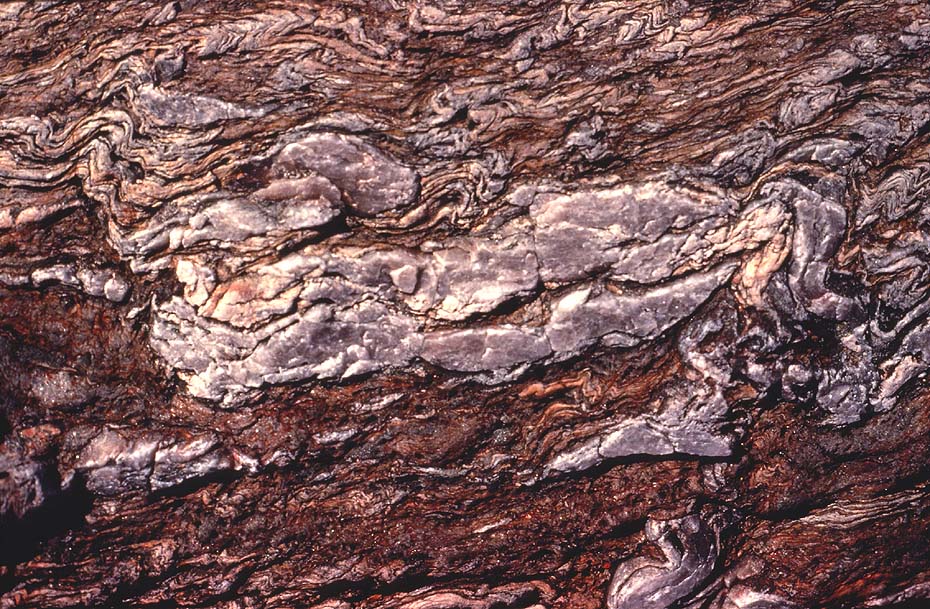 Ellsworth Schist
[Speaker Notes: These sediments where metamorphosed into the contorted folds shown here during the late Cambrian to Early Ordovician – perhaps by the amalgamation of Avalonia into a larger terrane or perhaps by collisional events that were precursors to the Acadian orogeny. The truth is that we just don’t know a lot about Avalonia.]
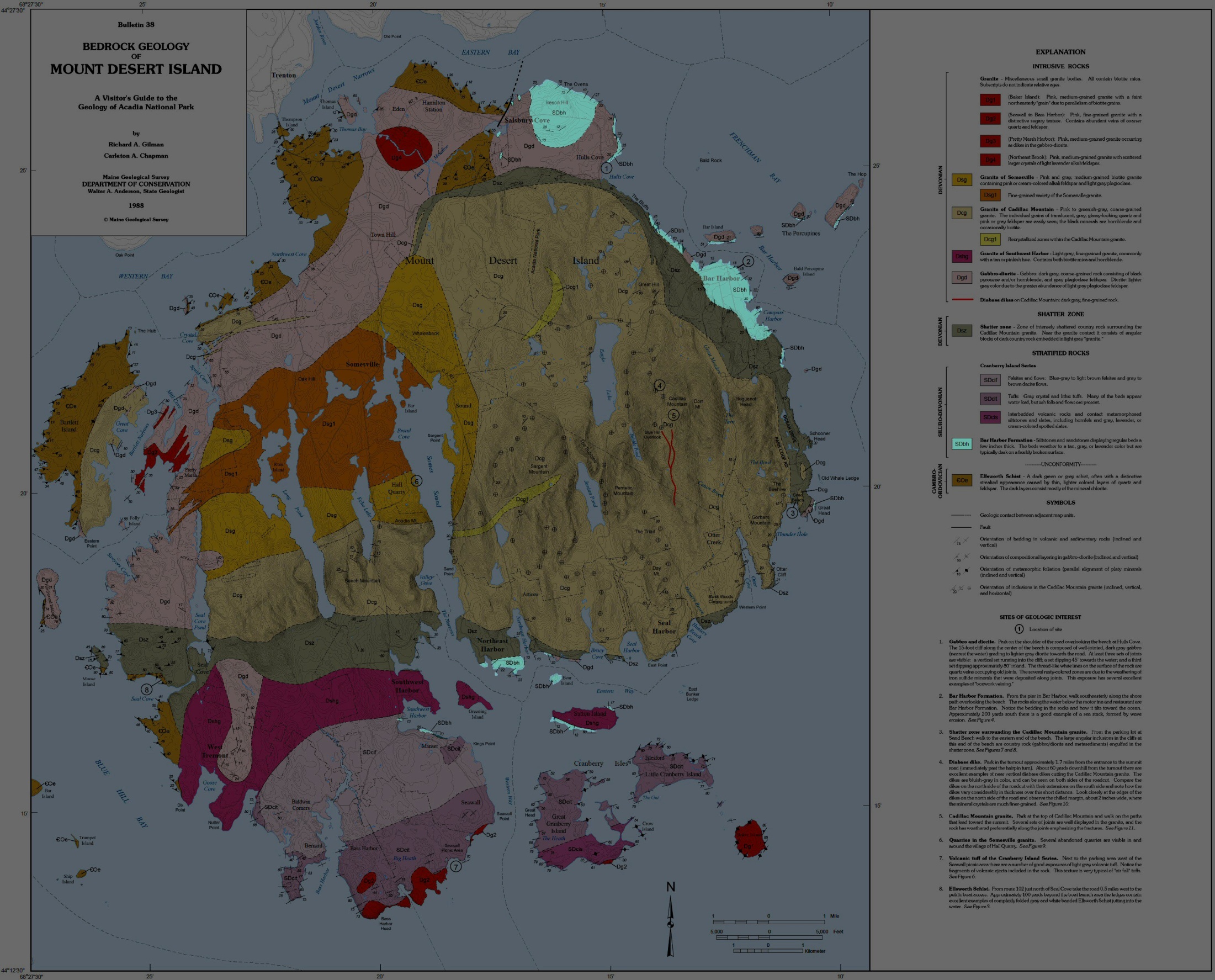 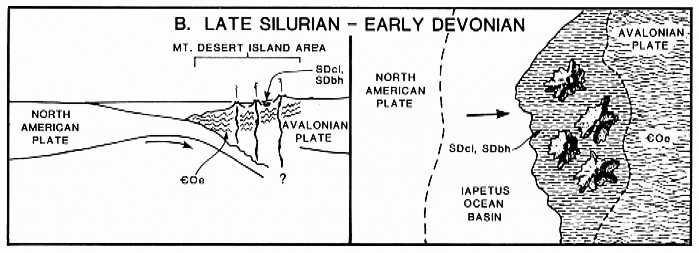 [Speaker Notes: At any rate, uplift and erosion must have followed the metamorphism of the Ellsworth Schist because the Bar Harbor Formation …]
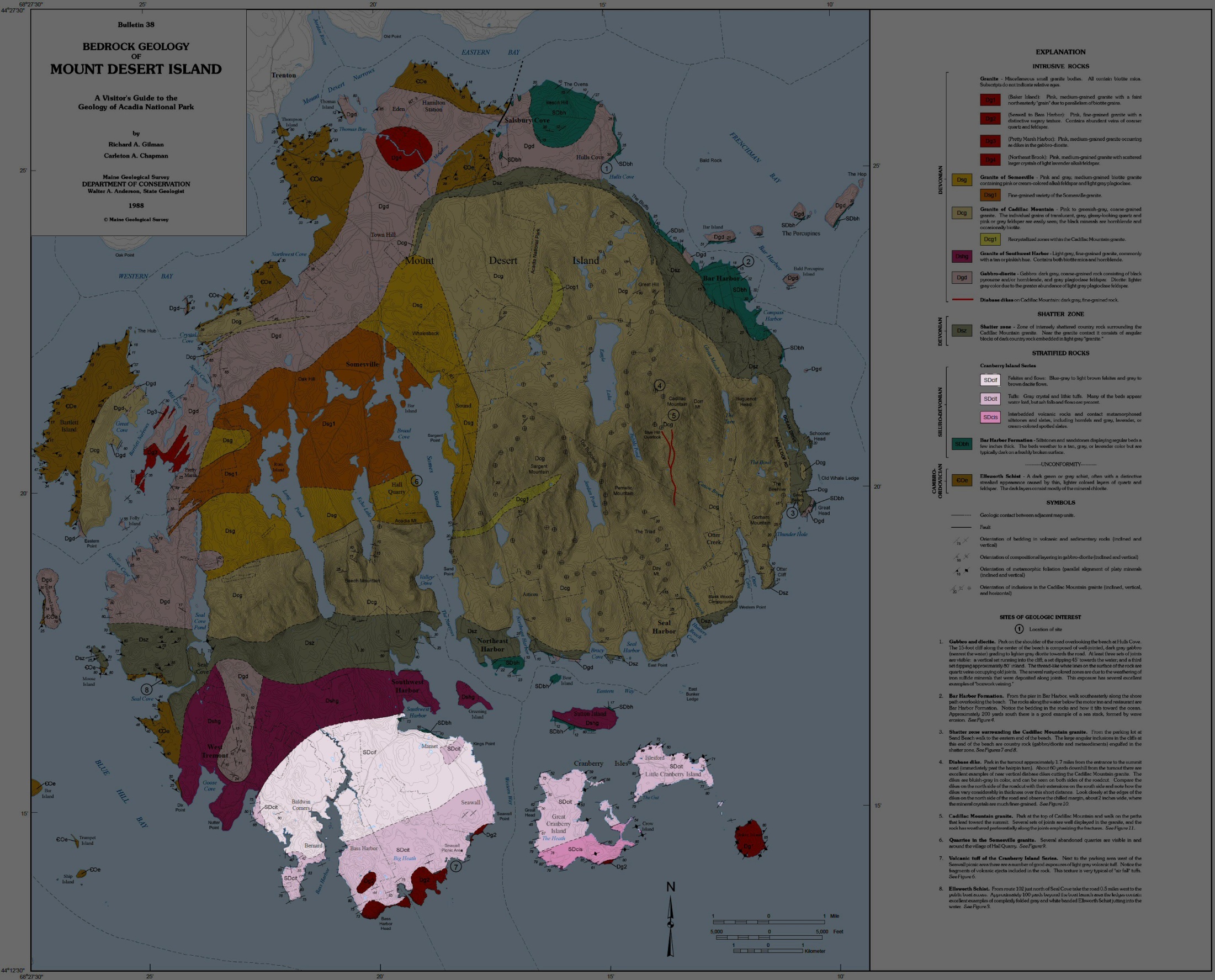 [Speaker Notes: … and Cranberry Island Series were deposited unconformably on top of it.]
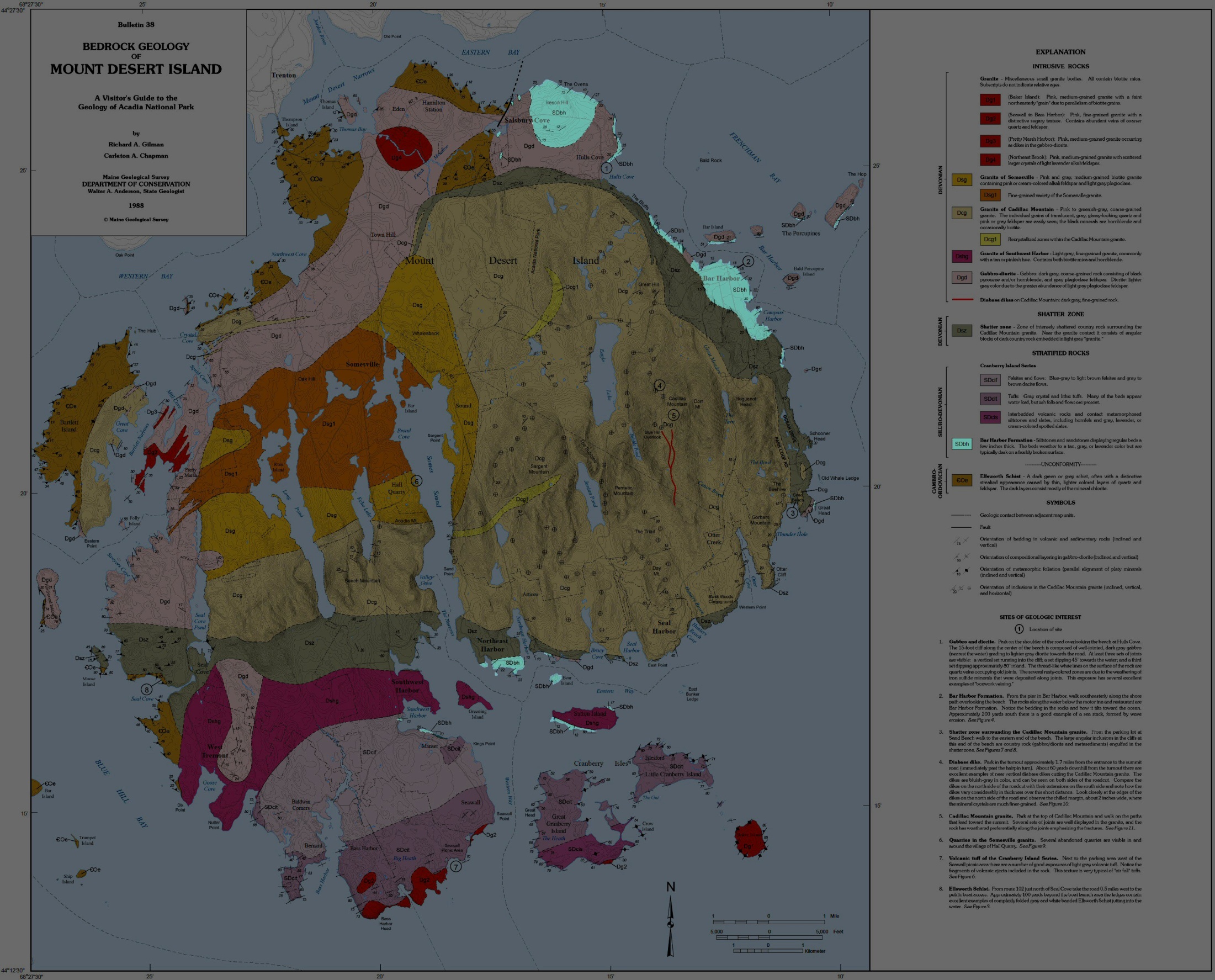 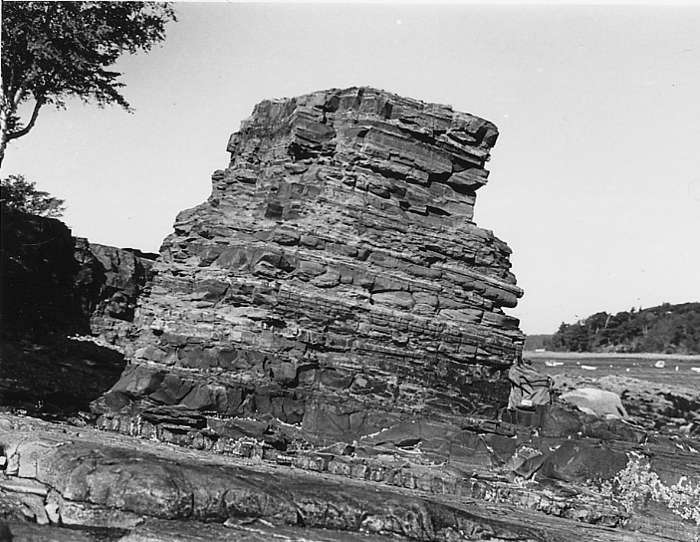 Bar Harbor Formation
[Speaker Notes: That the Bar Harbor Formation is younger than the metamorphism of the Ellsworth Schist is evident from the fact that the marine strata of the Bar Harbor Formation is largely unaffected by metamorphism and is only slightly tilted. The thinly bedded sandstones and siltstones show graded bedding and may represent turbidites …]
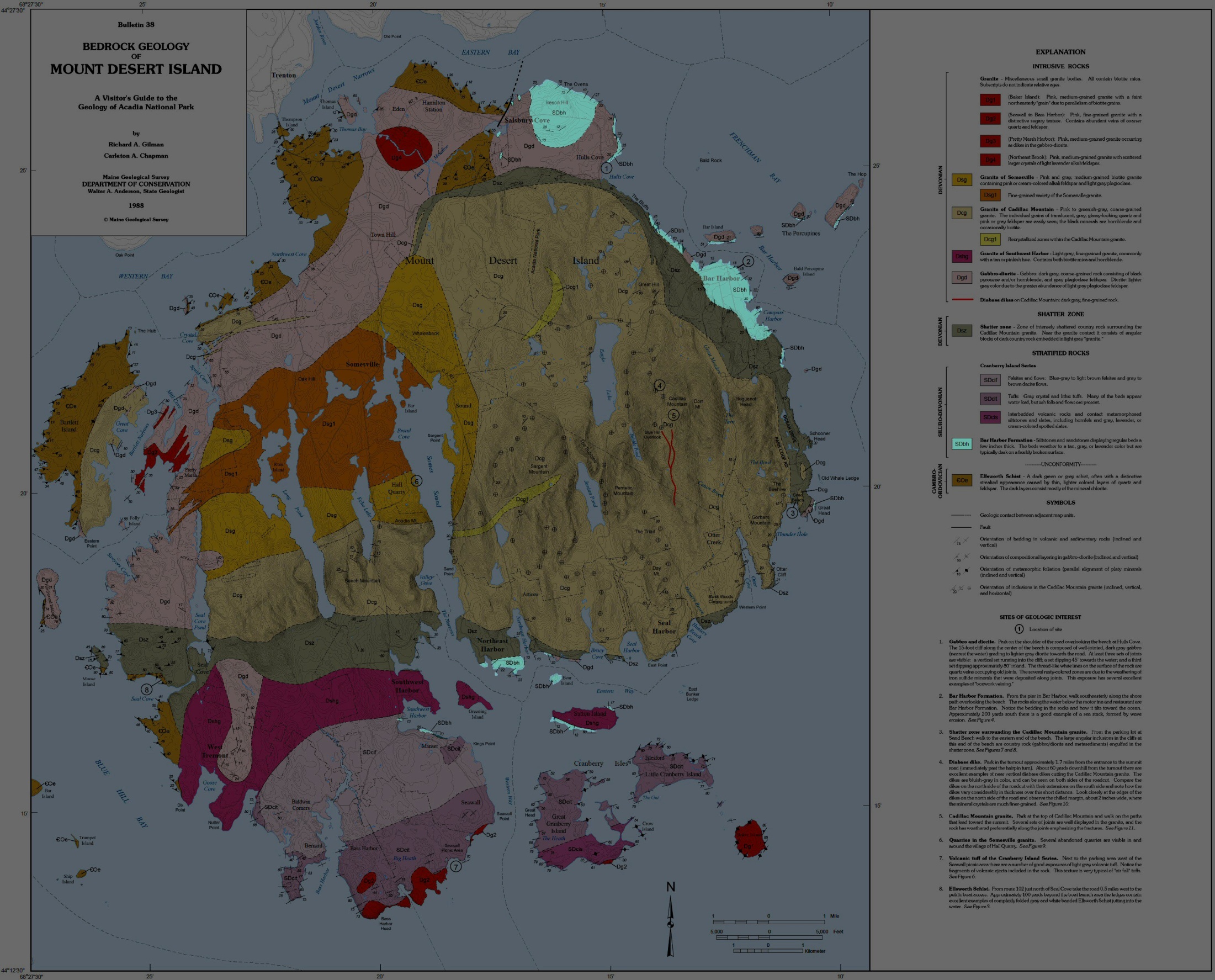 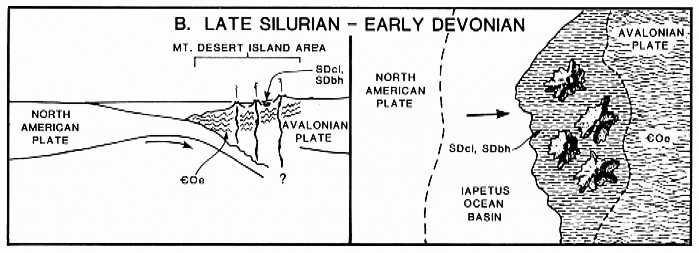 Bar Harbor Fm.
[Speaker Notes: … shed from the Avalon terrane as it uplifted and eroded following the event which metamorphosed the Ellsworth Schist.]
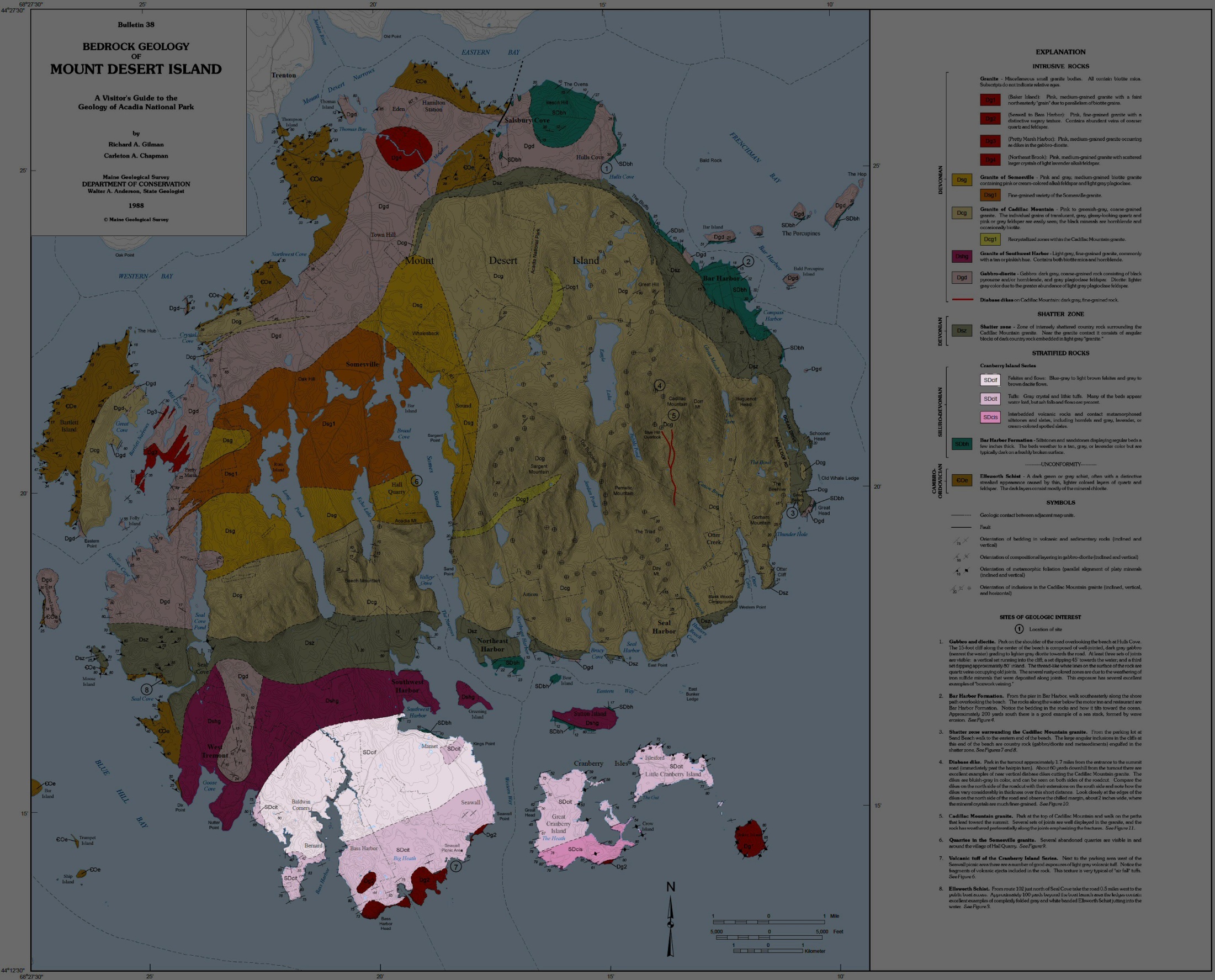 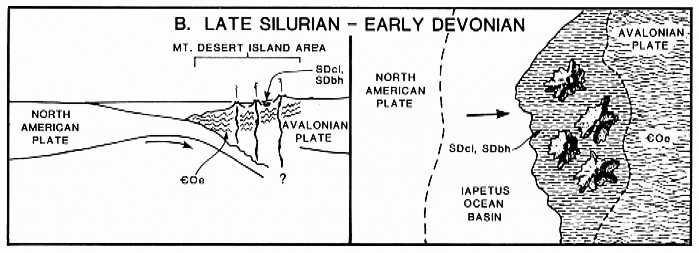 Cranberry Island Series
[Speaker Notes: A bit younger than the Bar Harbor Conglomerate (or perhaps the same age) is the Cranberry Island Series, which represents a series of volcanic rocks formed from the subduction of the Iapetus sea floor beneath Avalonia.]
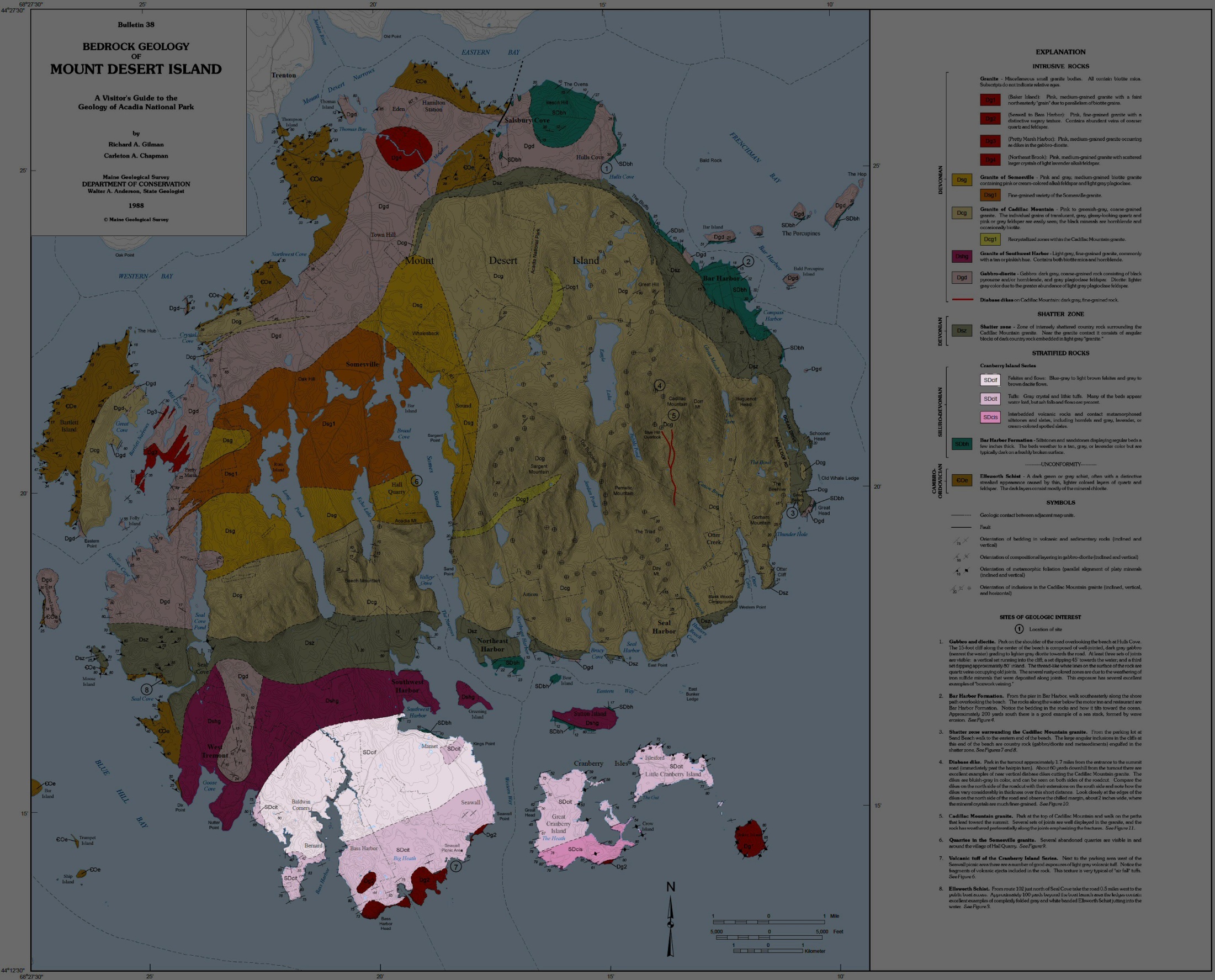 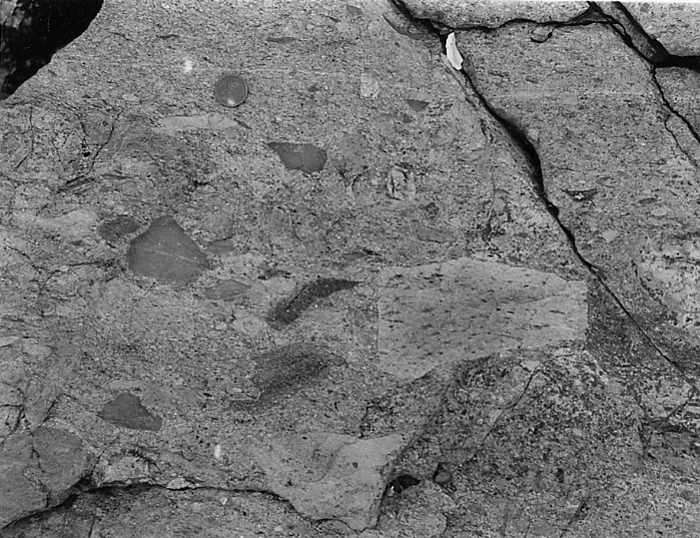 Cranberry Island Series
[Speaker Notes: As is typical of volcanoes formed by wet melting due to subduction, the magma contained a violent combination of high-silica and high-water content. The explosivity of these early Devonian composite volcanoes is evidenced by their fragmental (pyroclastic) texture.]
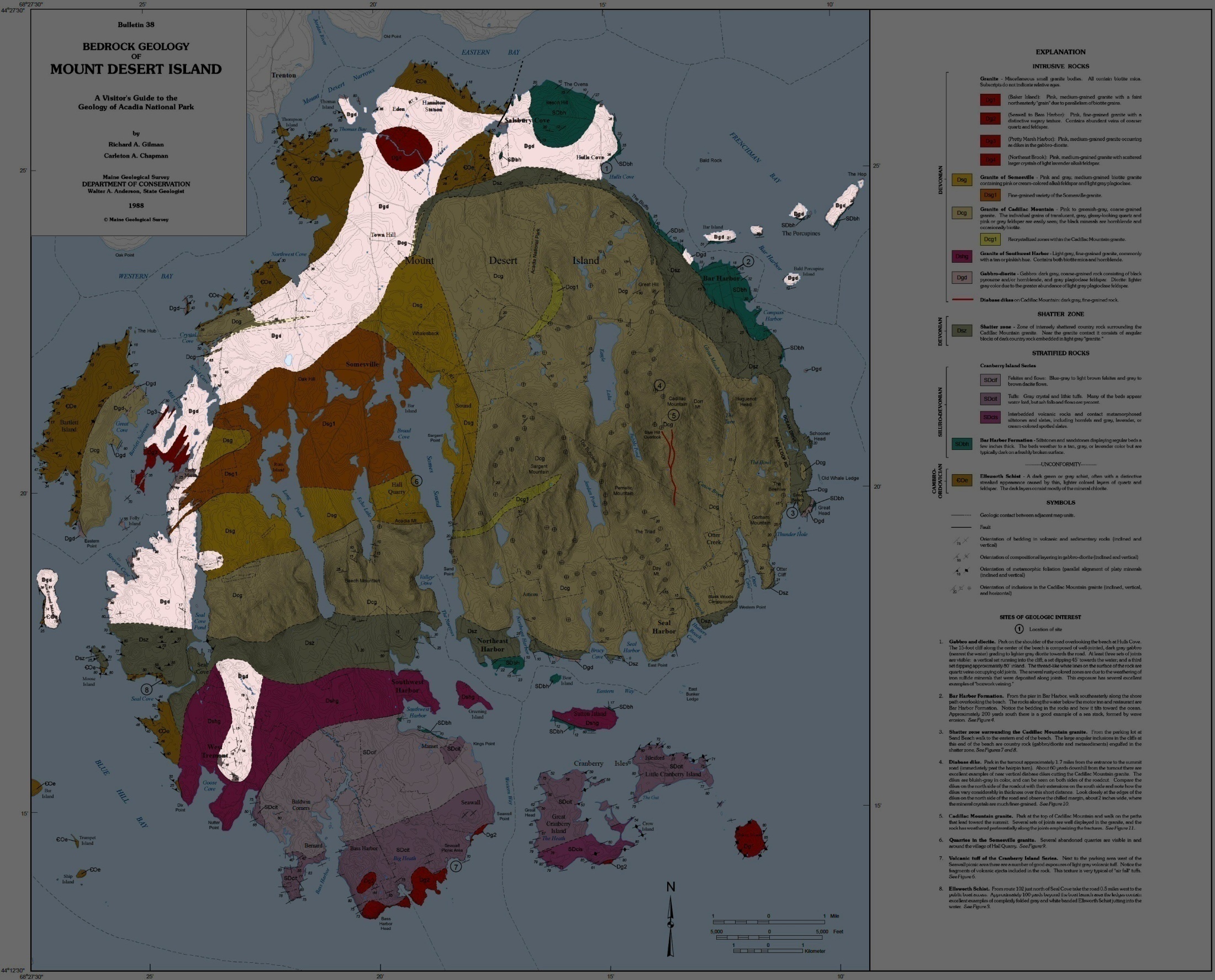 [Speaker Notes: During the Middle to Late Devonian the trio of older stratified rocks was intruded by a series of plutonic igneous rocks. Highlighted here is the first of the plutonic intrusions which is a sill-like body comprised of gabbro and diorite.]
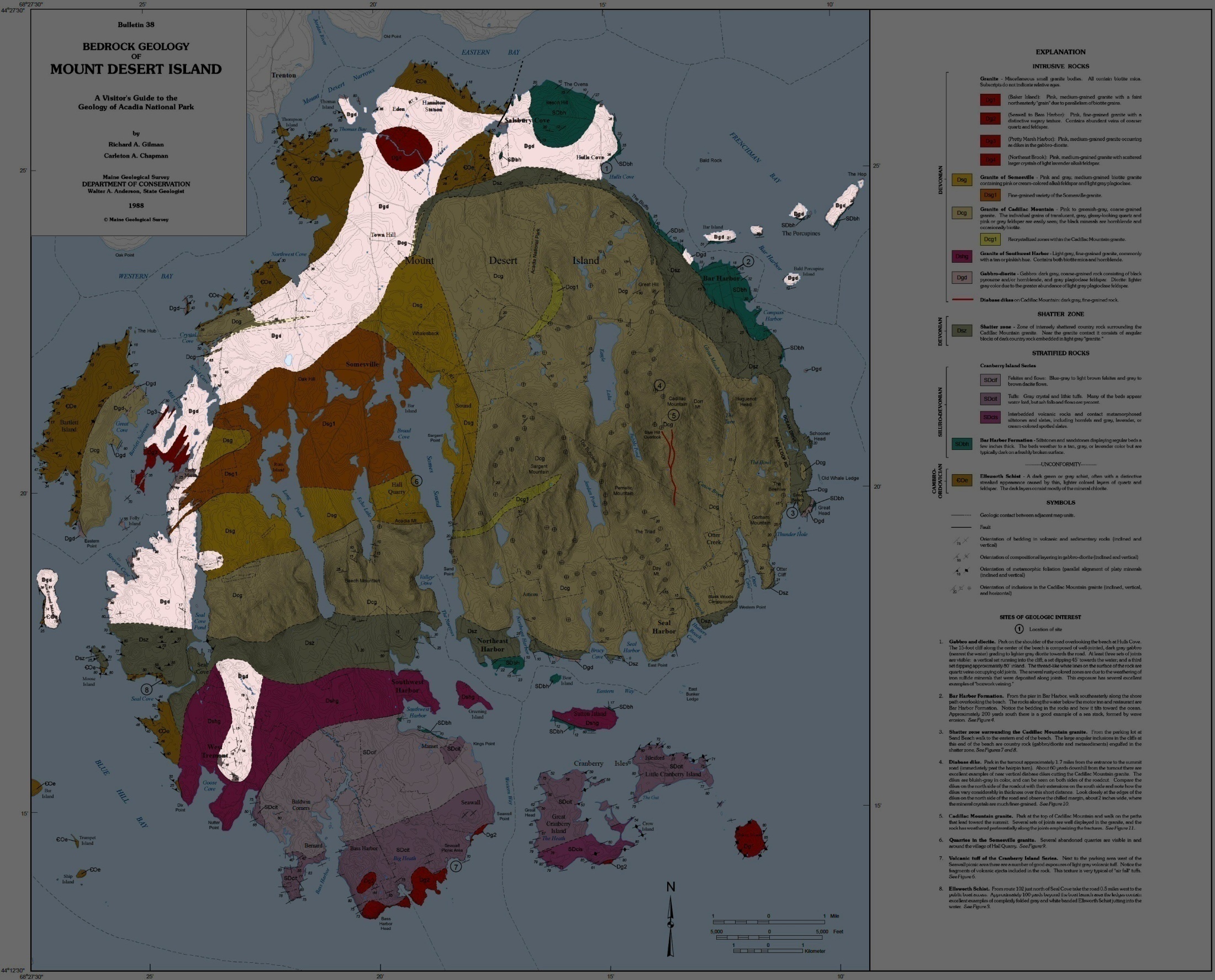 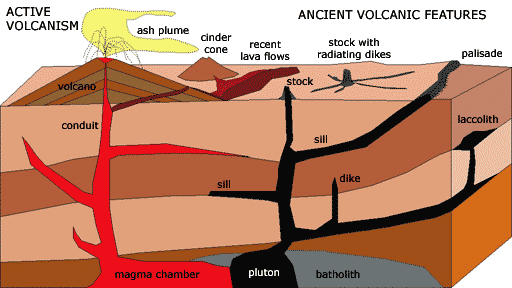 [Speaker Notes: Sills are roughly tabular masses of igneous rock that are injected between layers of stratified rocks. They are typically of mafic composition because mafic magma is fluid enough spread out between rock layers. They are also typical of an early phase of plutonic activity, because mafic magmas are hot enough to partially melt the base of the crust where they often pond, thereby forming more felsic magmas that will be emplaced as massive plutons at a later time.]
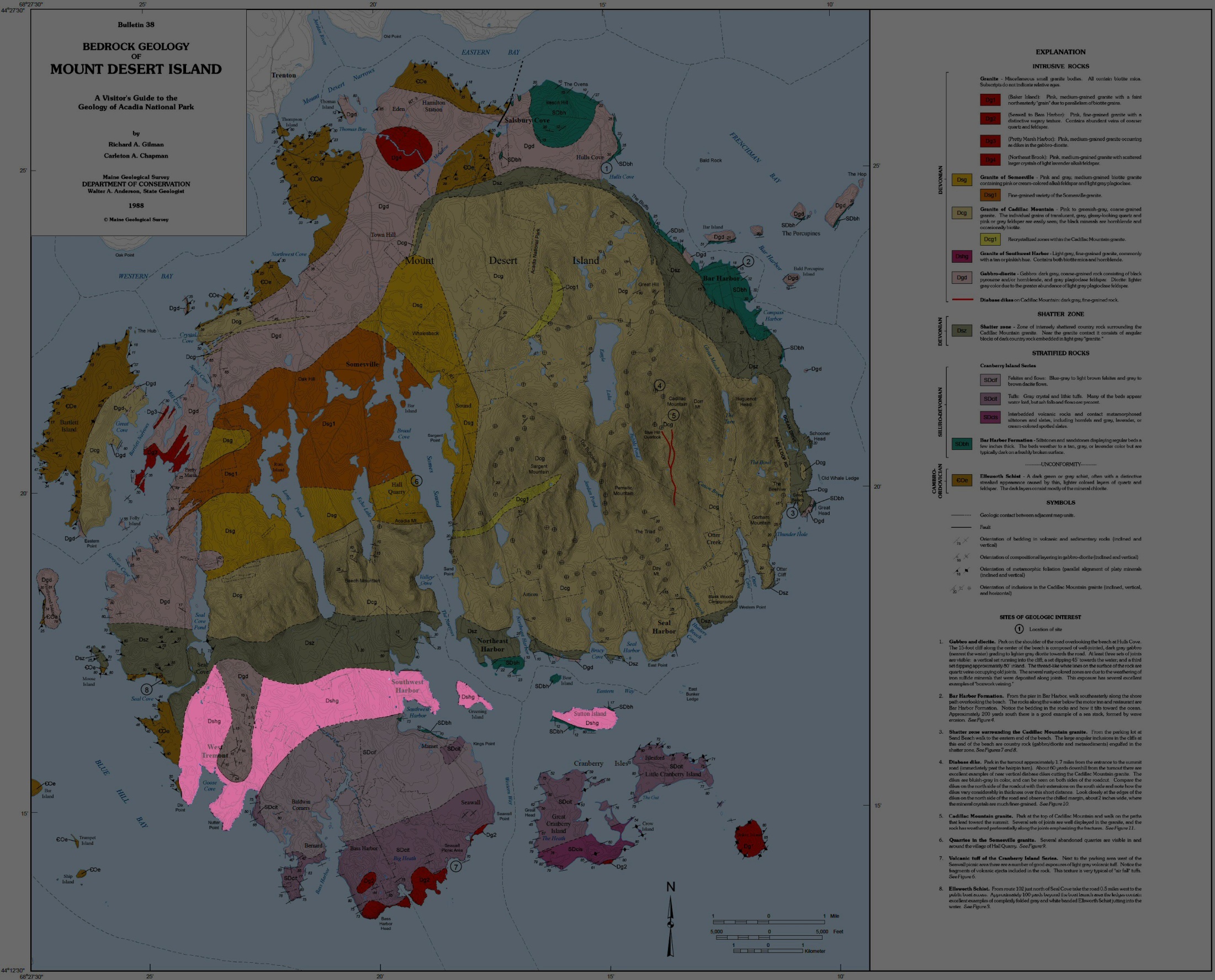 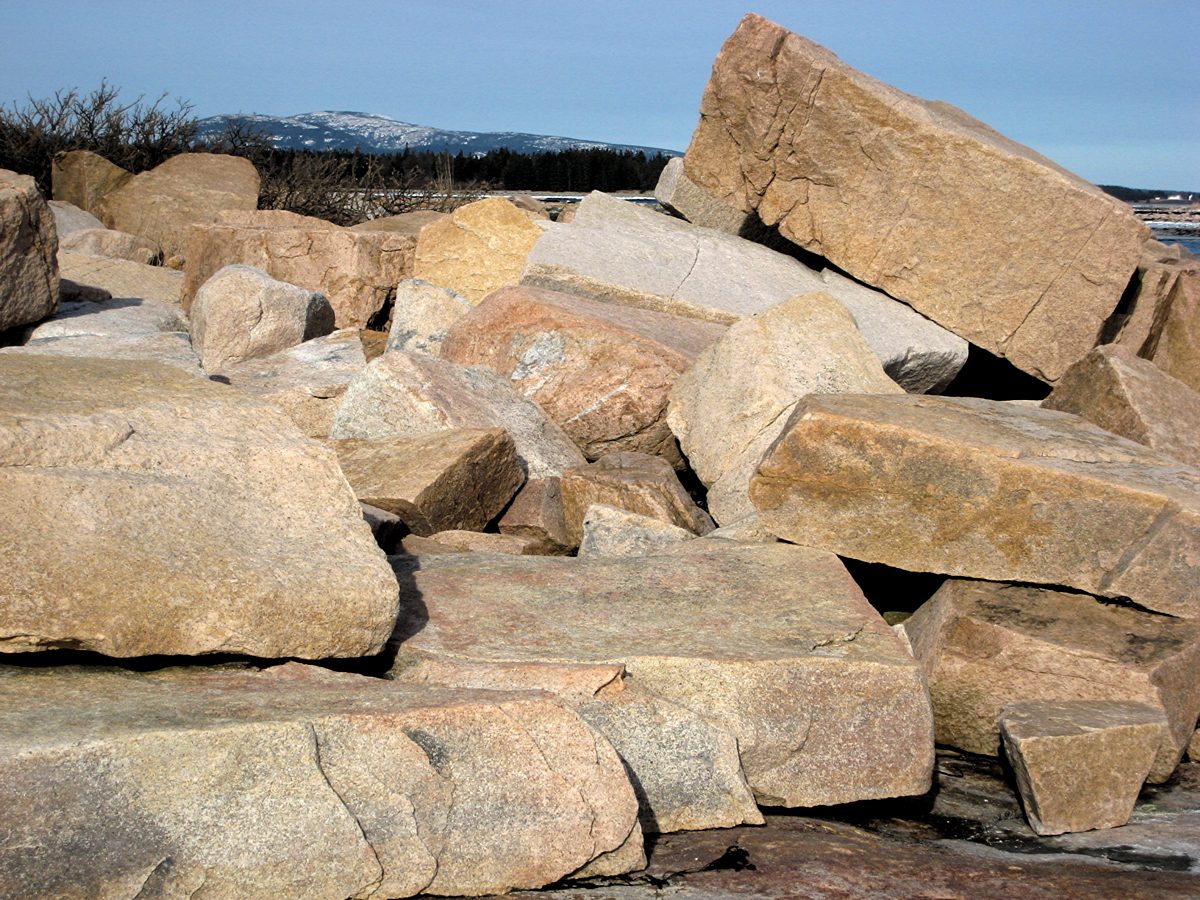 Granite of Southwest Harbor
[Speaker Notes: The first of the felsic plutons to be emplaced is represented by the Granite of Southwest Harbor. This granite is fine-grained, which is typical of small plutons that cool more rapidly than large plutons.]
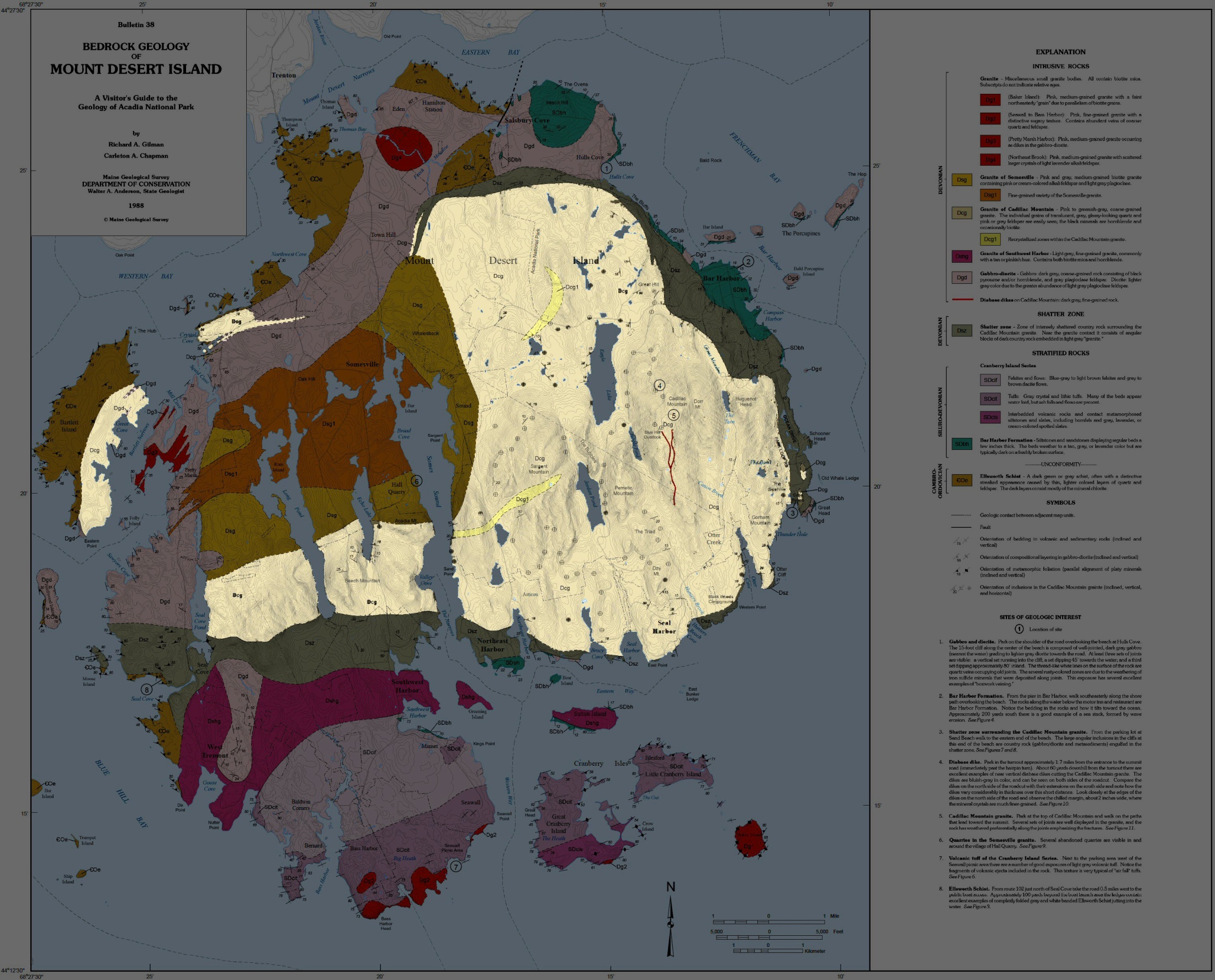 [Speaker Notes: The much larger pluton that formed the Granite of Cadillac Mountain cooled more slowly …]
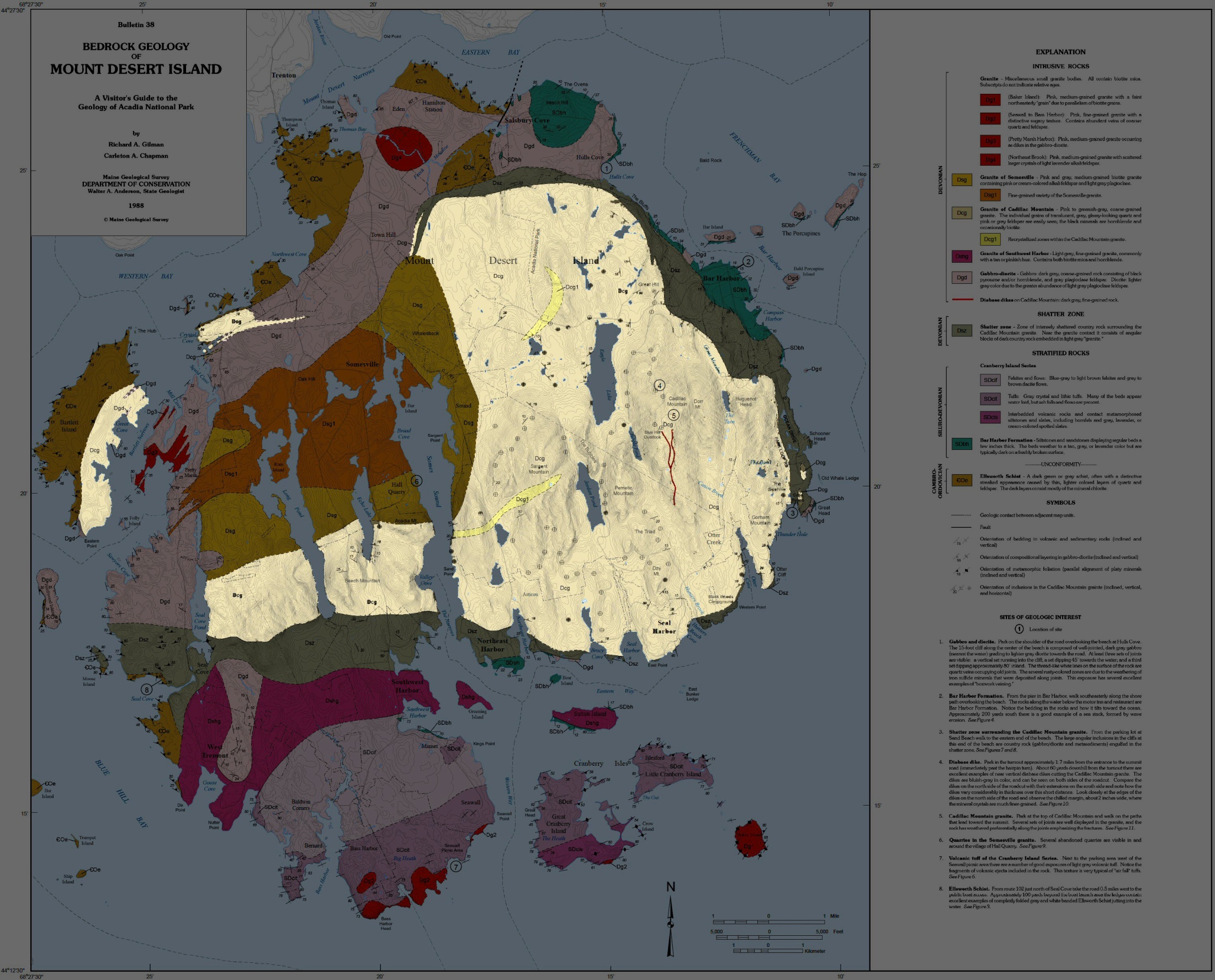 Granite of Cadillac Mountain
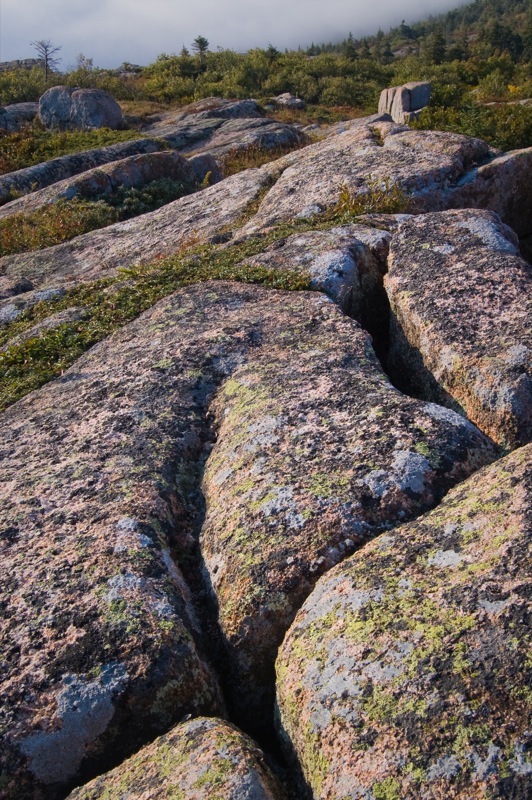 [Speaker Notes: … and produced a more coarse-grained granite.]
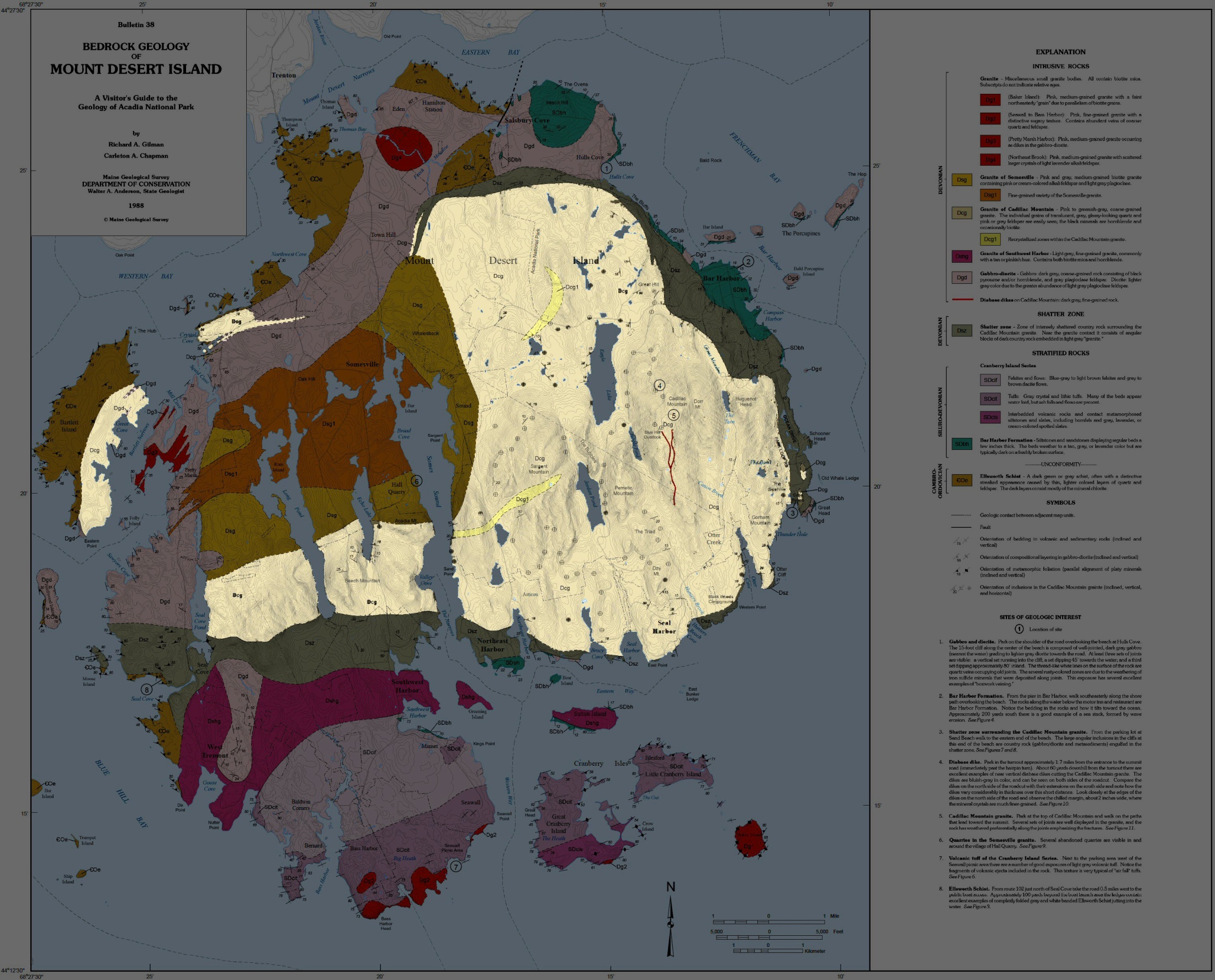 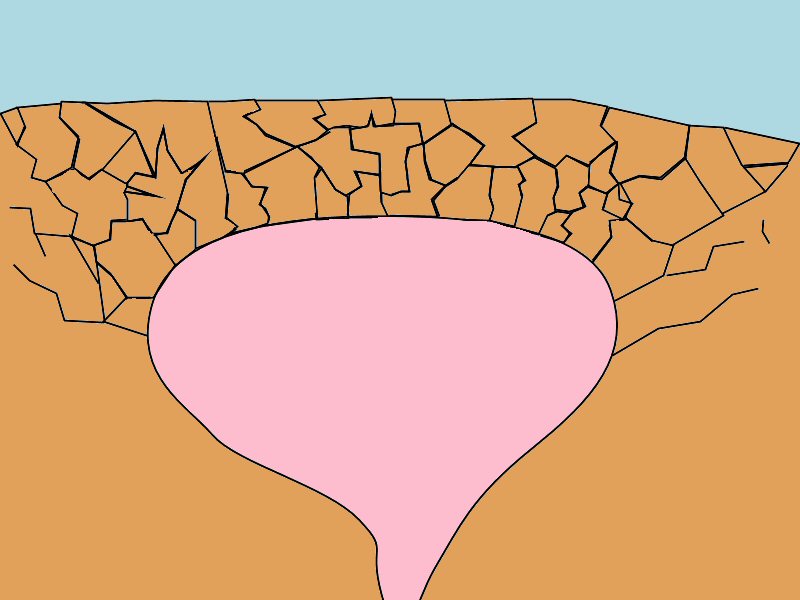 [Speaker Notes: The forceful intrusion of this massive pluton severely fractured the country rocks into jagged blocks…]
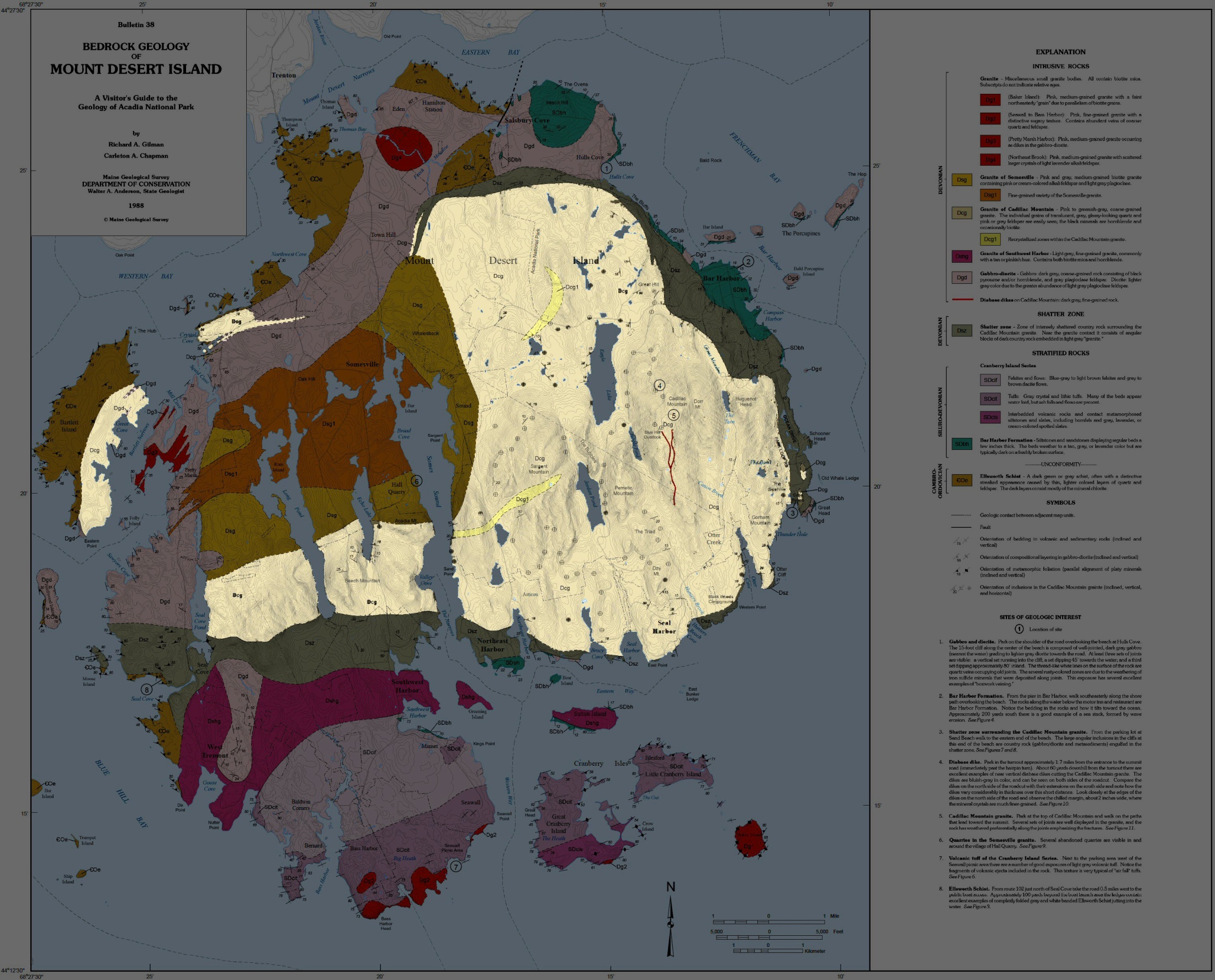 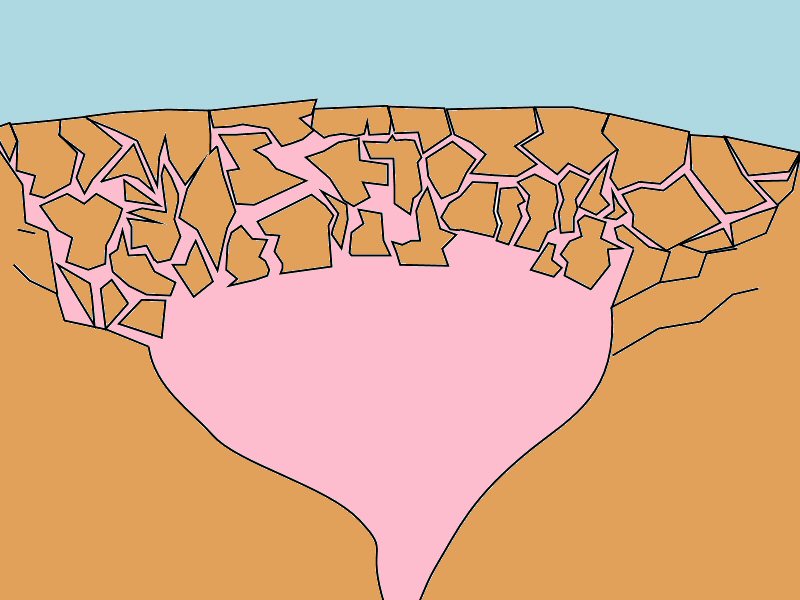 [Speaker Notes: … which sank into the magma while the granitic magma worked its way around the blocks toward the surface.]
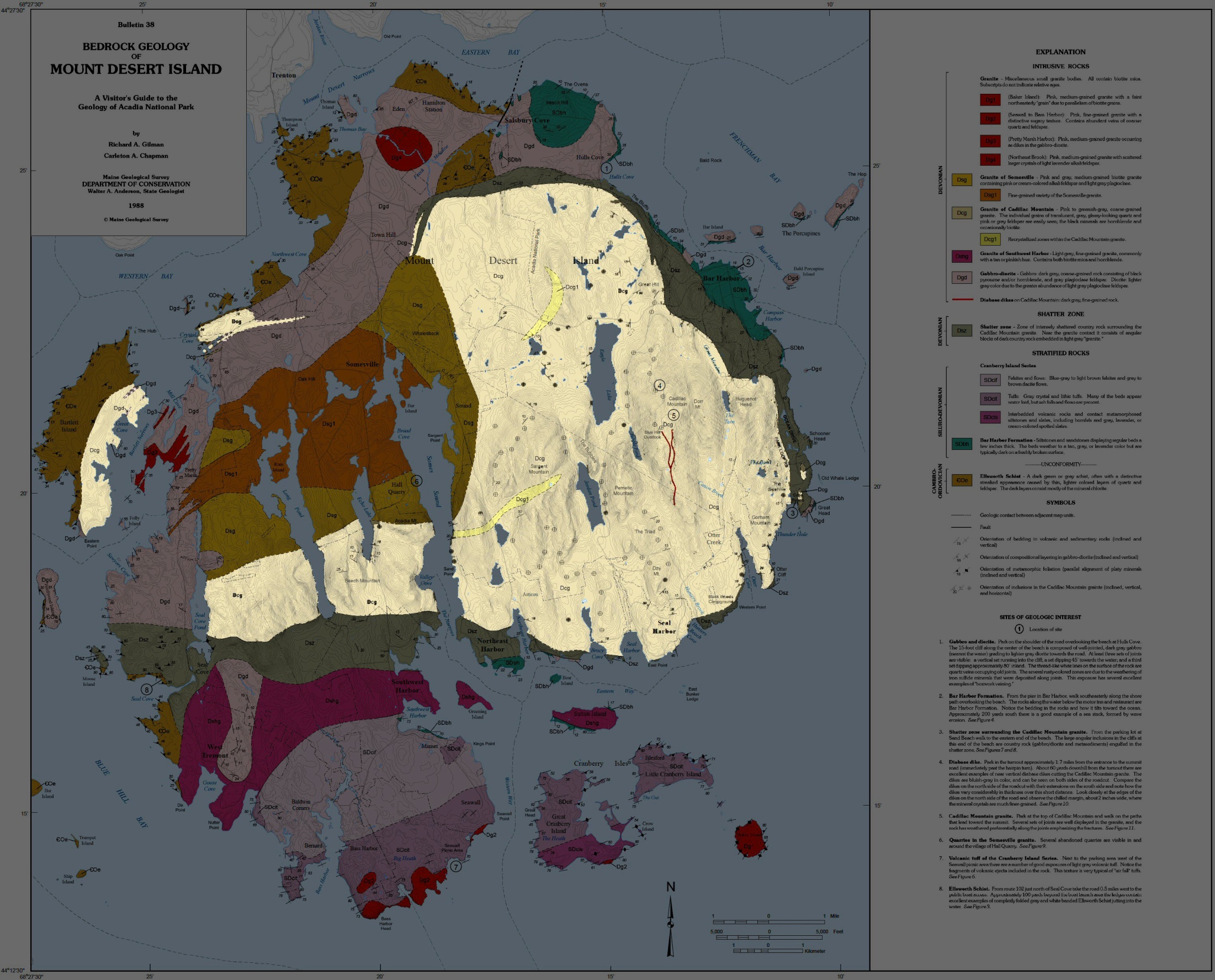 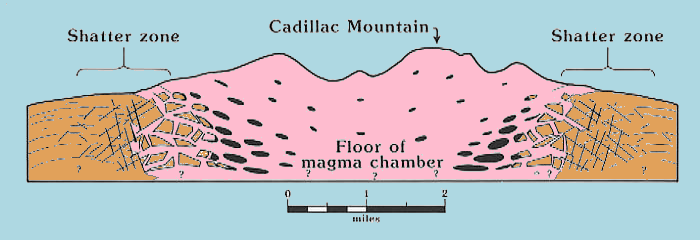 [Speaker Notes: The blocks sank, partially melted and accumulated towards the floor of the magma chamber such that the current level of erosion exposes the shatter zone …]
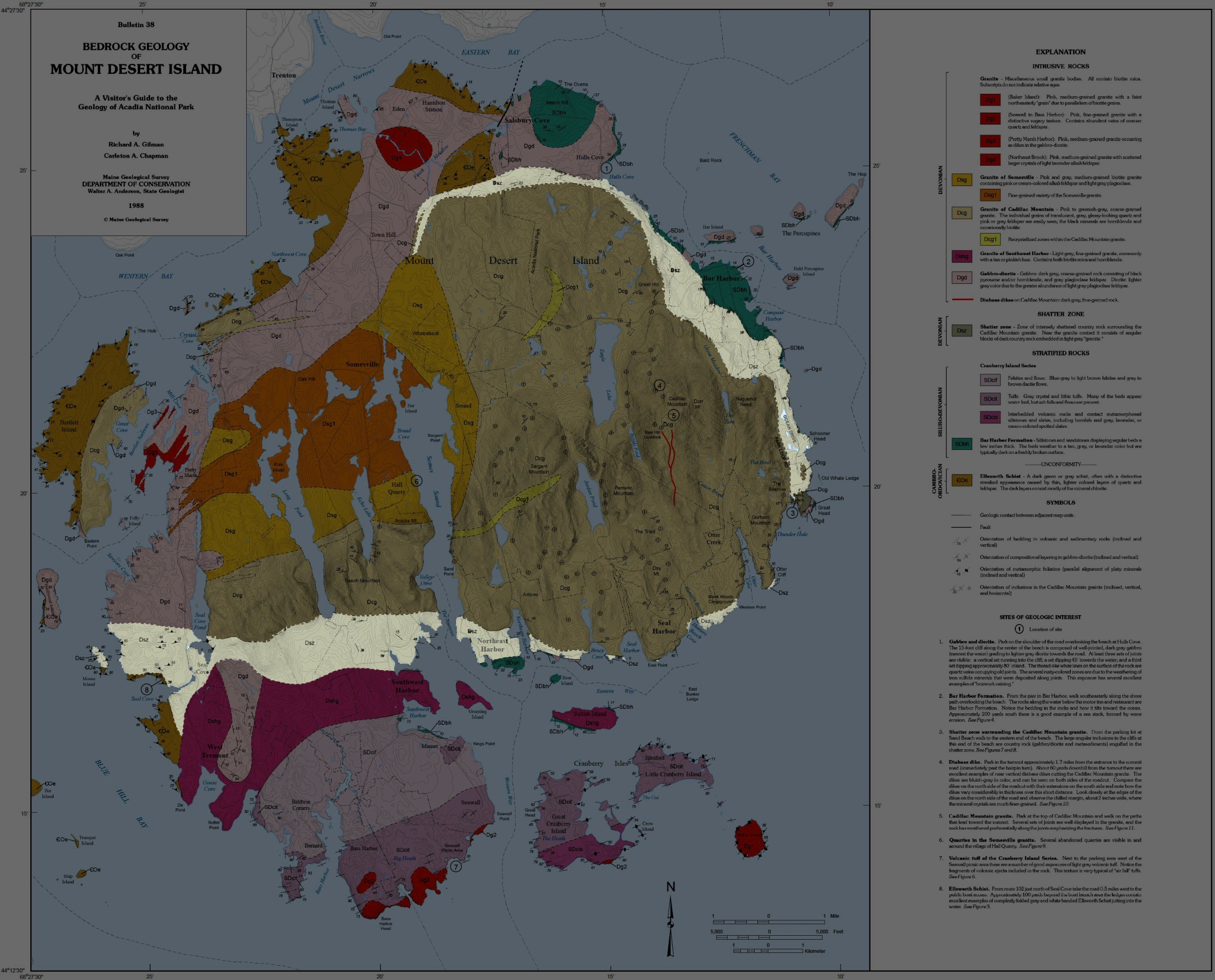 The Shatter Zone
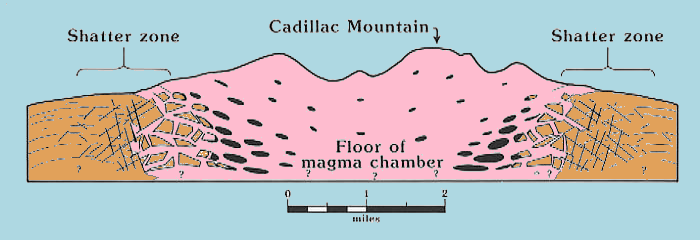 [Speaker Notes: … as a ring surrounding the Granite of Cadillac Mountain.]
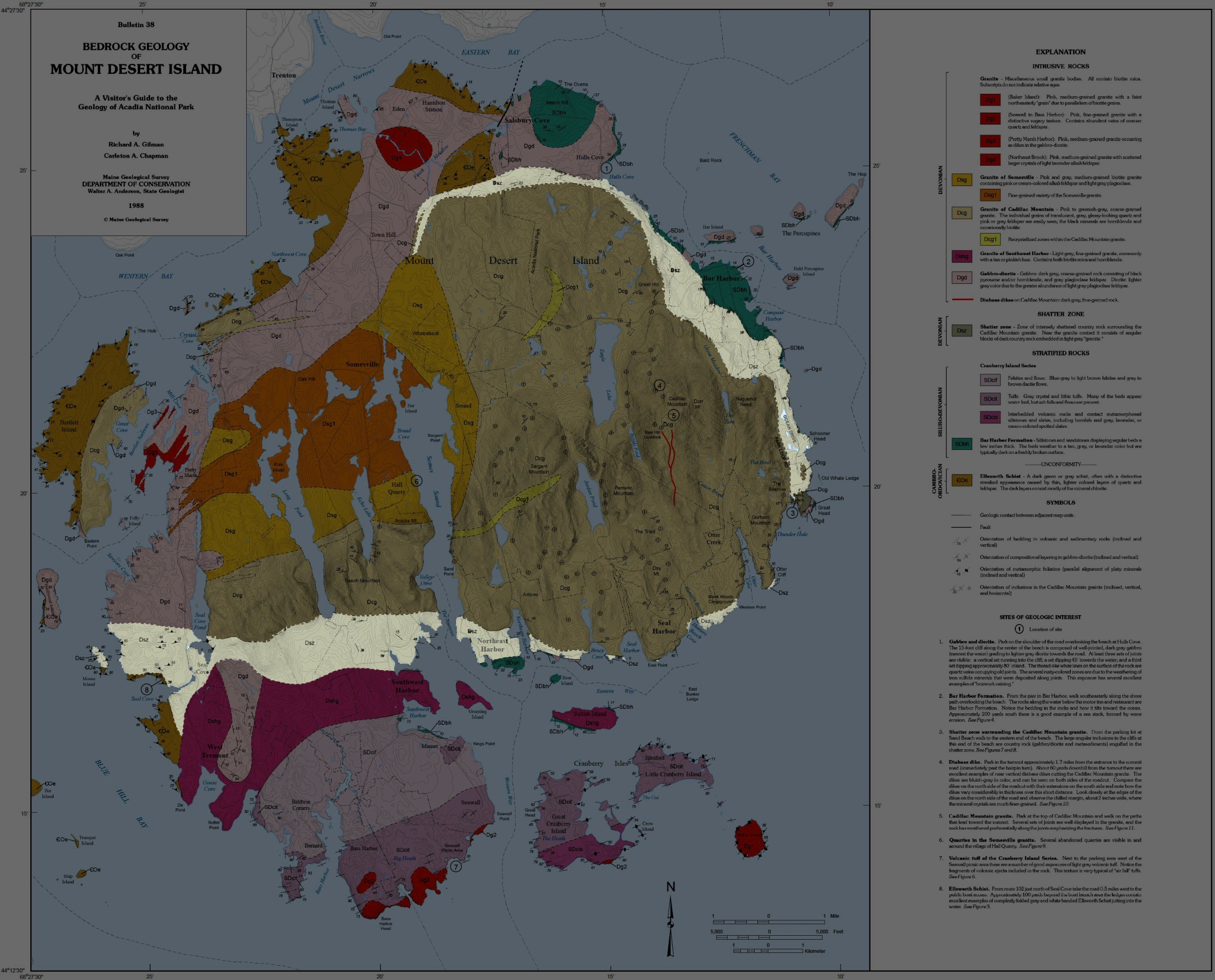 The Shatter Zone
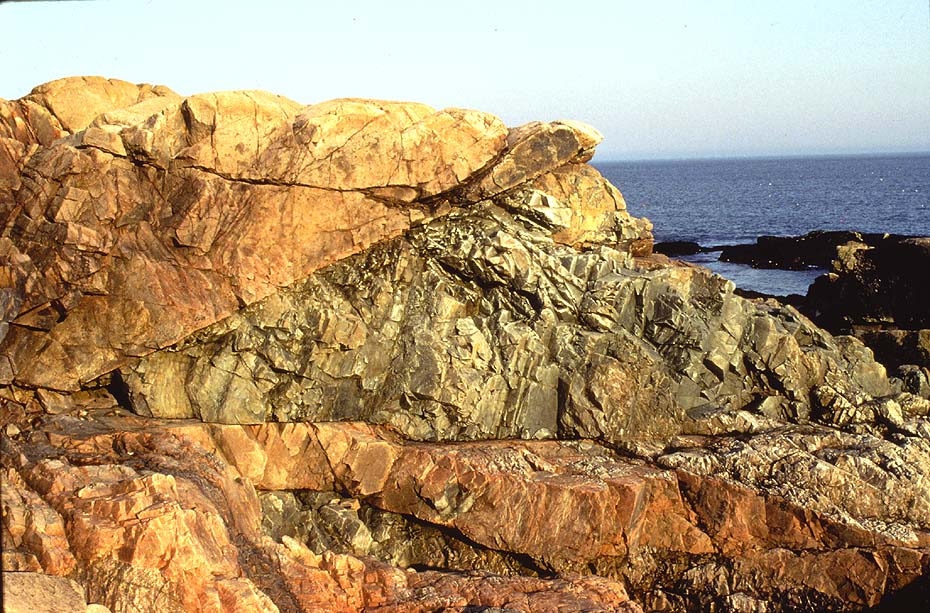 granite
country rock
[Speaker Notes: This zone of severely shattered, fractured and brecciated rock is up to a mile or more in width and lies between the coarse grained Granite of Cadillac Mountain and the metamorphosed country rock. Angular blocks of diverse rock types are intruded and surrounded by a matrix of granite.]
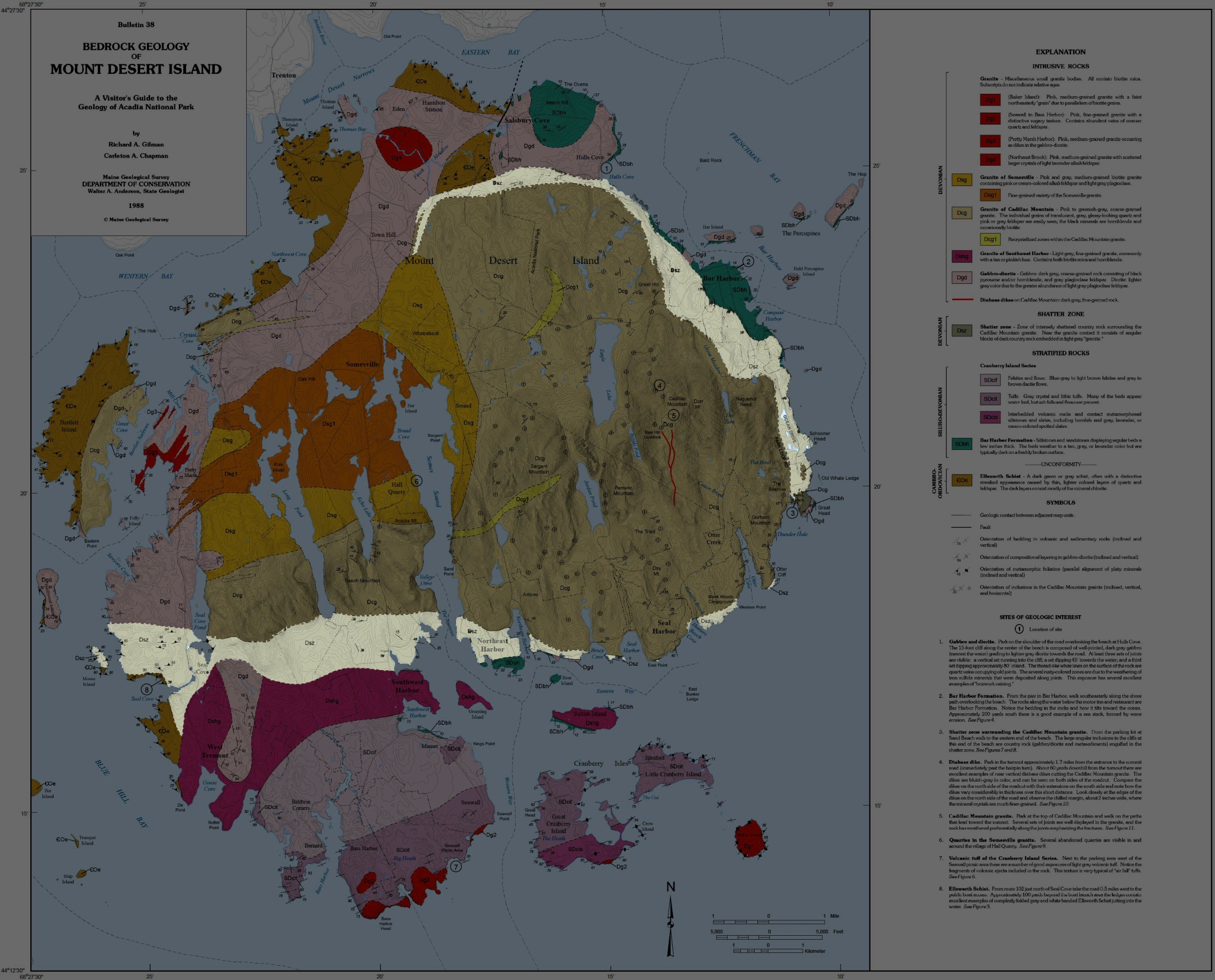 The Shatter Zone
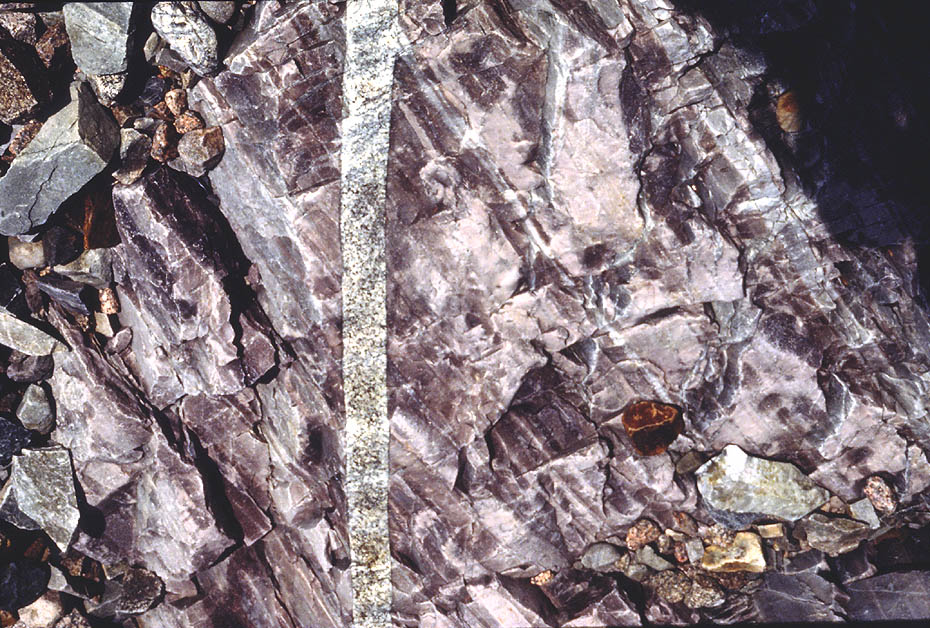 country rock
quartz
[Speaker Notes: Mineralization is common in the shatter zone and includes quartz veins, pegmatites and sulfides; however none is of economic value.]
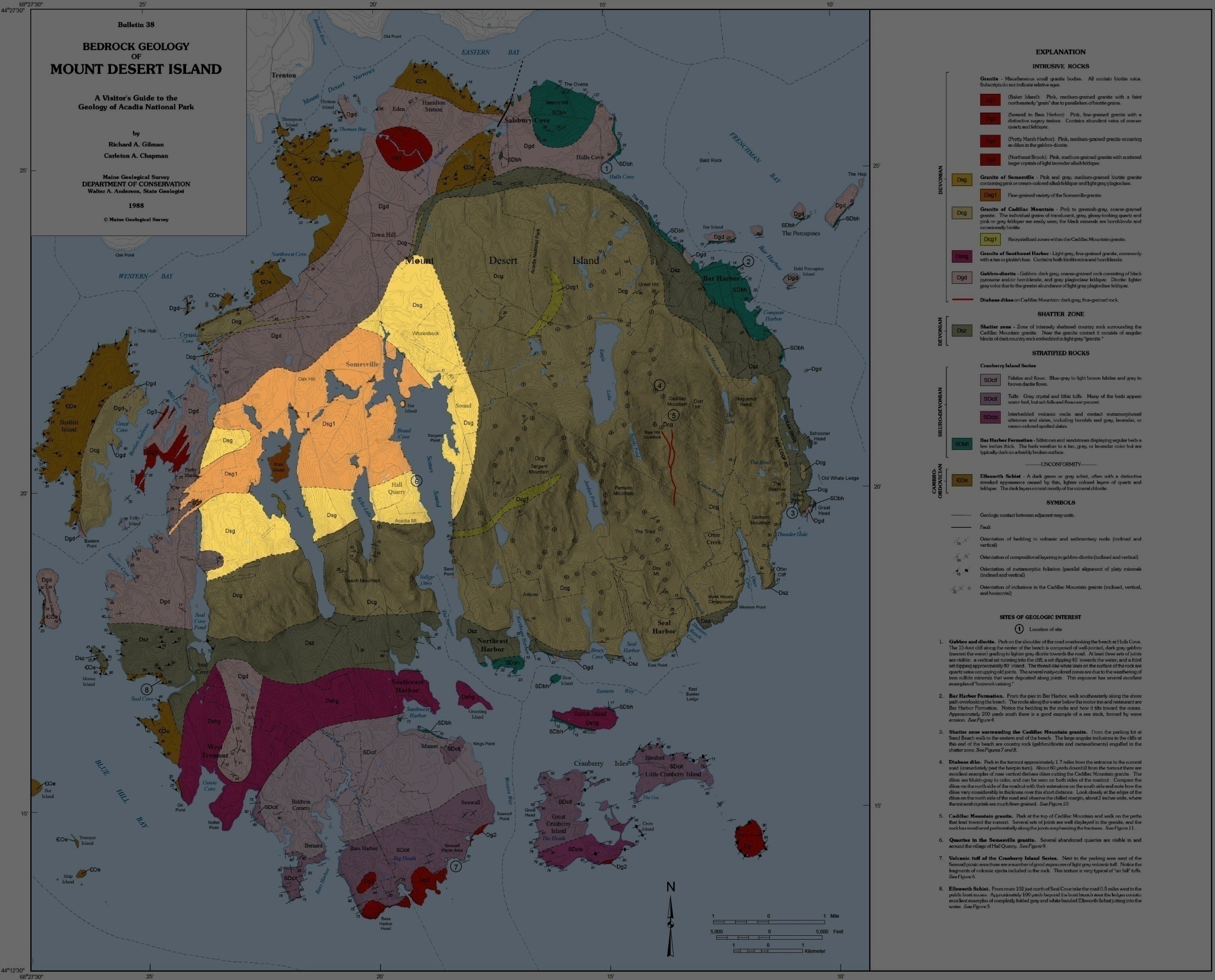 Granite of Somesville
[Speaker Notes: The intrusion of the Granite of Cadillac Mountain was followed by the Granite of Somesville and several miscellaneous small granite bodies.]
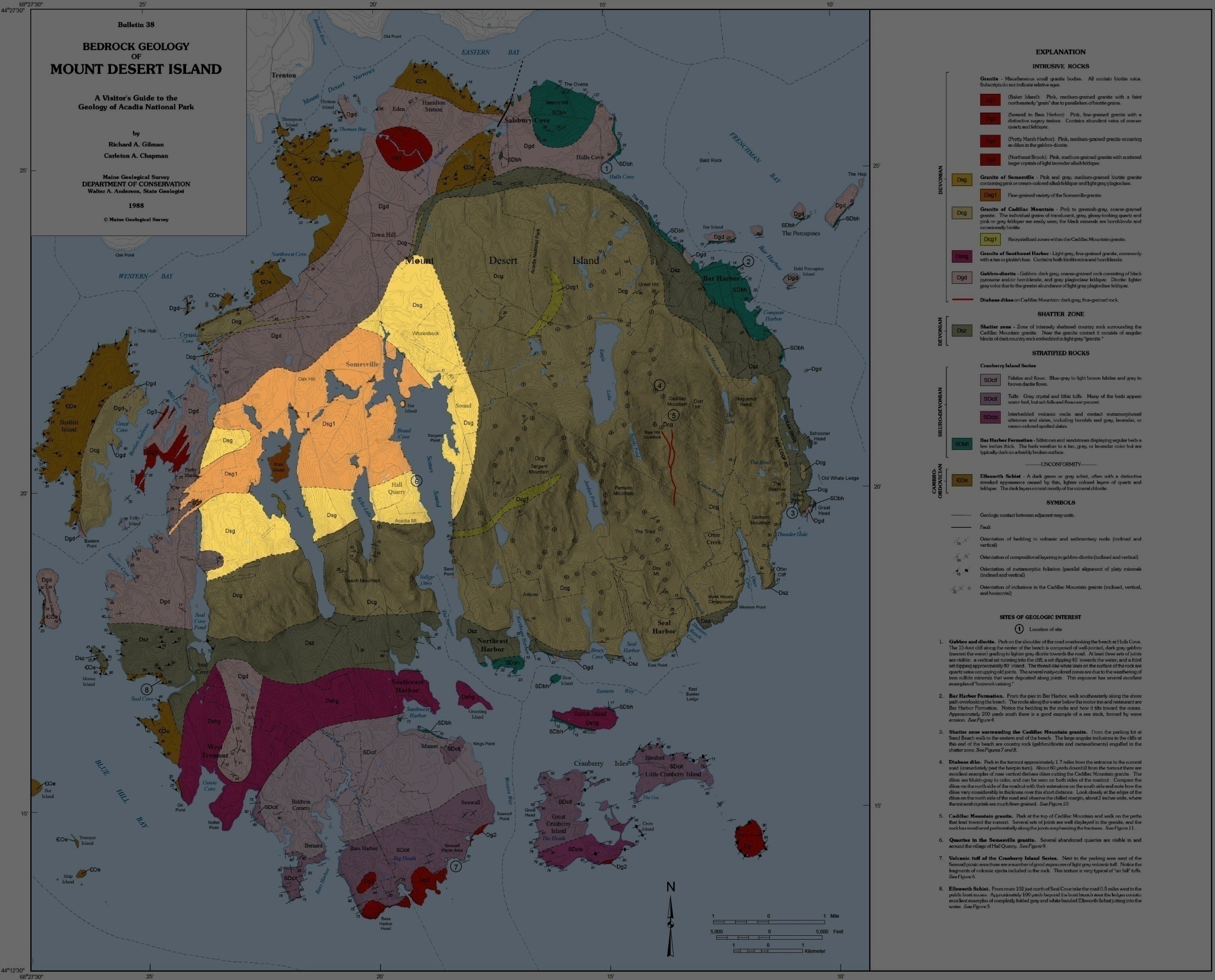 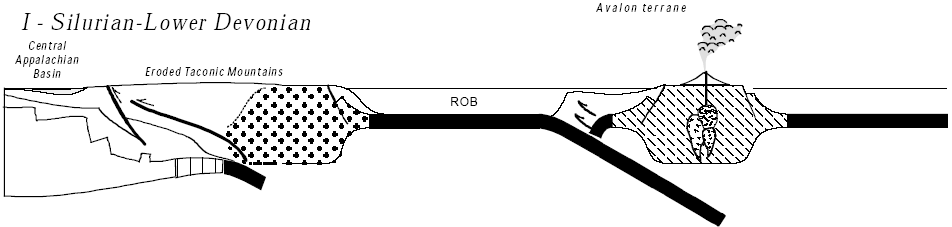 Approaching Acadian Orogeny
Iapetus
Subducted Iapetus
[Speaker Notes: The origin of all this plutonic activity is a little uncertain. The subduction of the Iapetus remnant ocean basin seems a likely candidate, …]
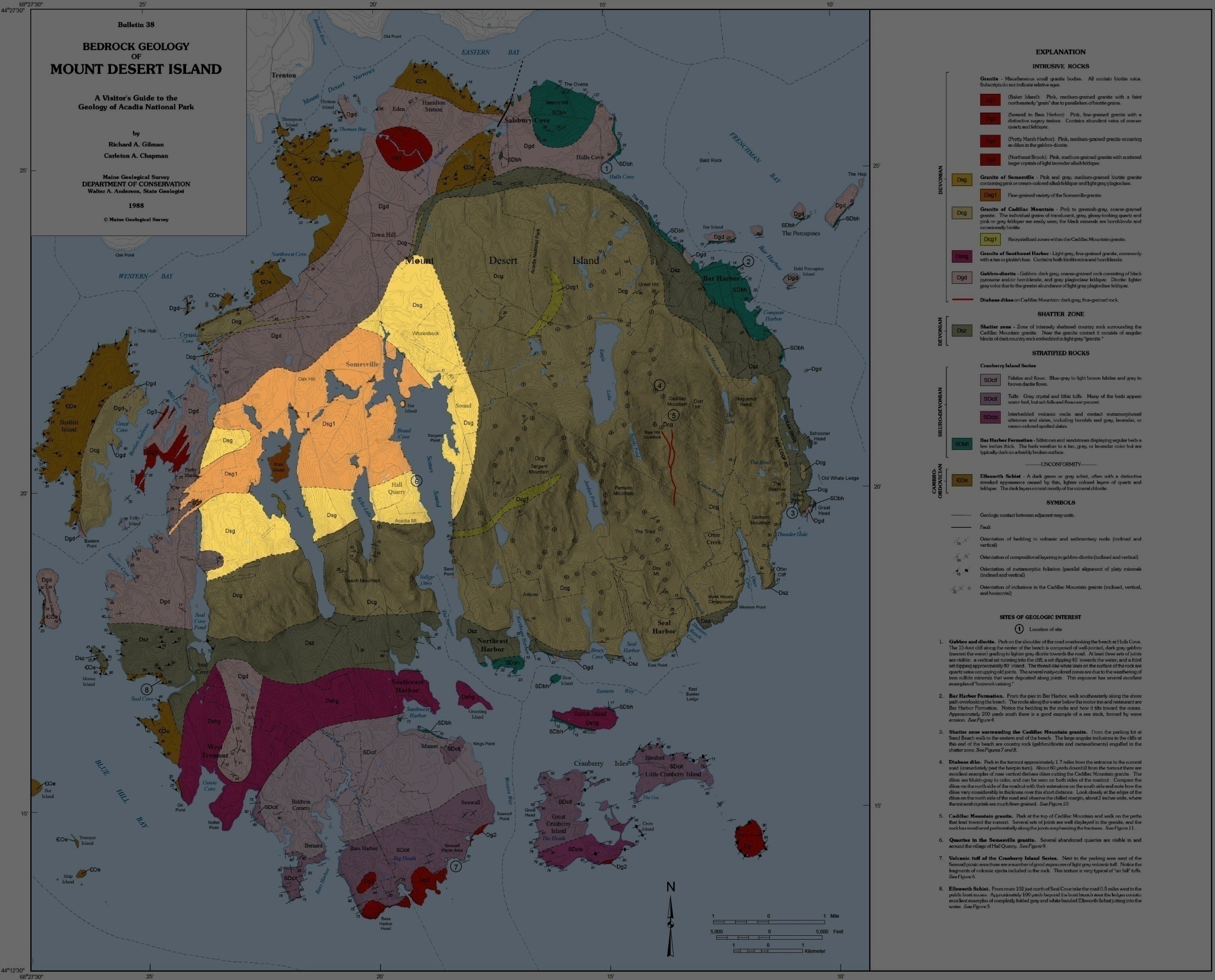 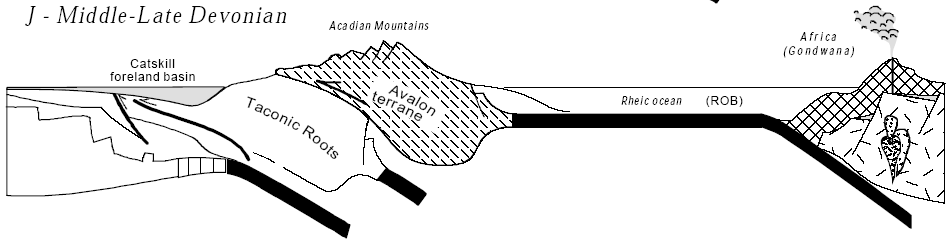 Acadian Orogeny
Subducted Iapetus
[Speaker Notes: … but the plutons here are Middle to Late Devonian - about the same as the Acadian Orogeny. Thus most, if not all, of that subduction should already have ended by the time the granite plutons had crystallized.]
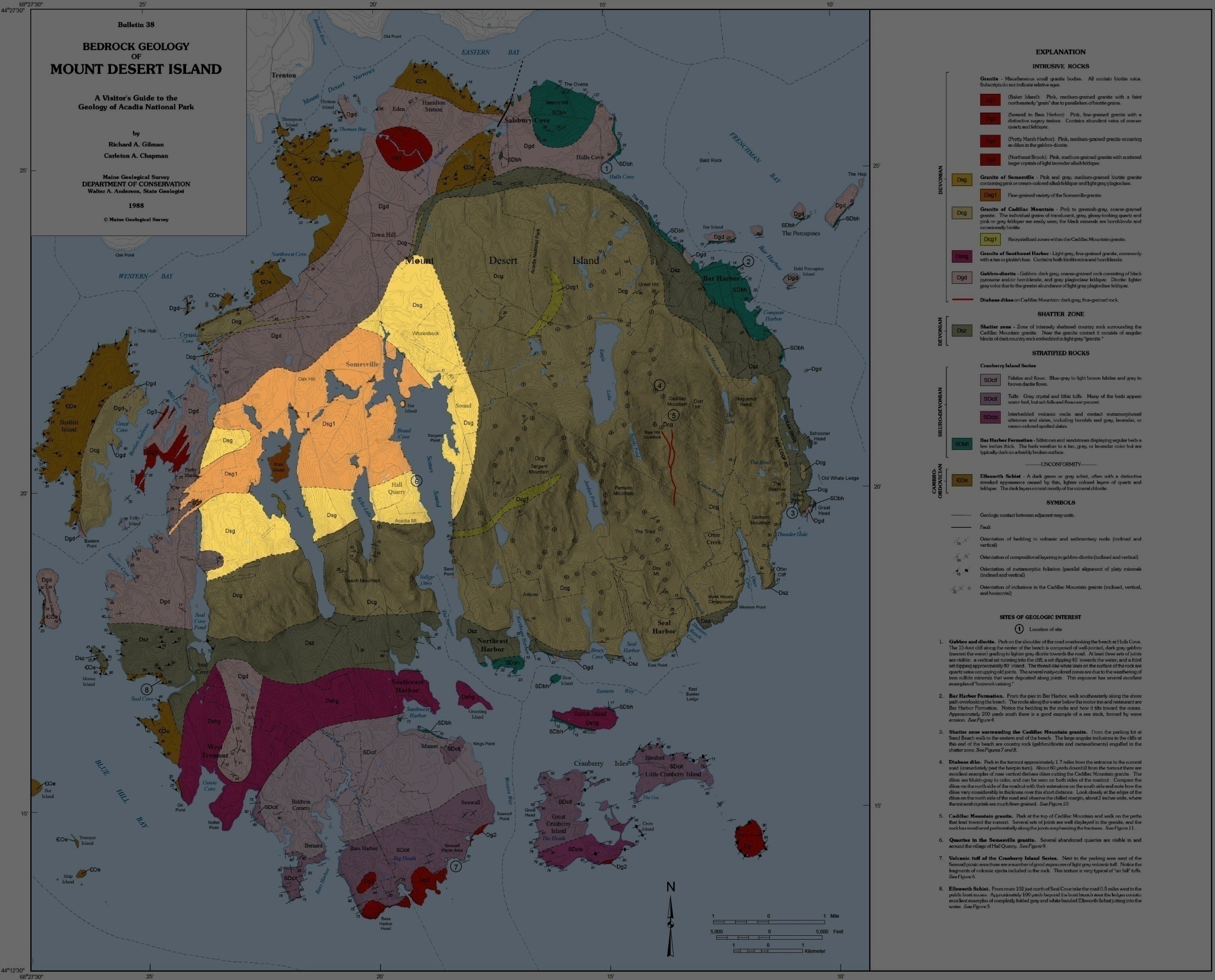 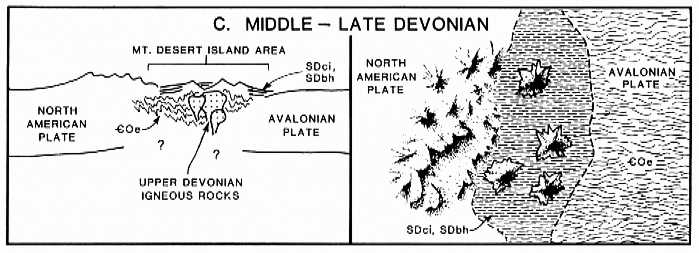 [Speaker Notes: One idea is that the collision between Avalonia and North America compressed and piled-up the intervening rocks to the degree that those at the bottom of the pile were buried deep enough to melt. Collision orogeny like this is generally capable of forming only felsic magma, because the source rocks undergo neither decompression nor wet melting which are needed to melt more mafic rocks.]
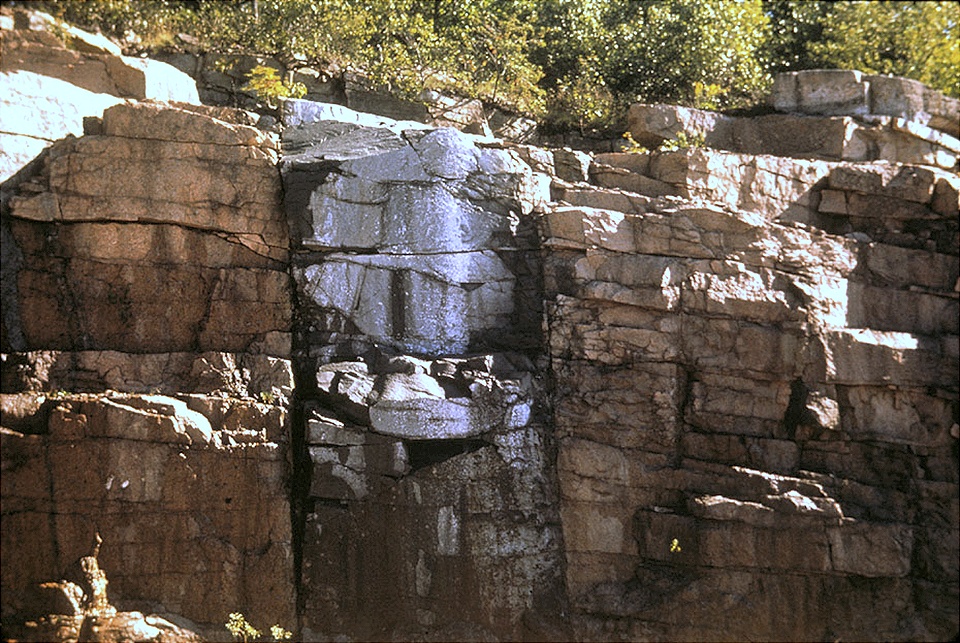 [Speaker Notes: Thus I am somewhat uncertain regarding the origin of the numerous, eye-catching mafic dikes …]
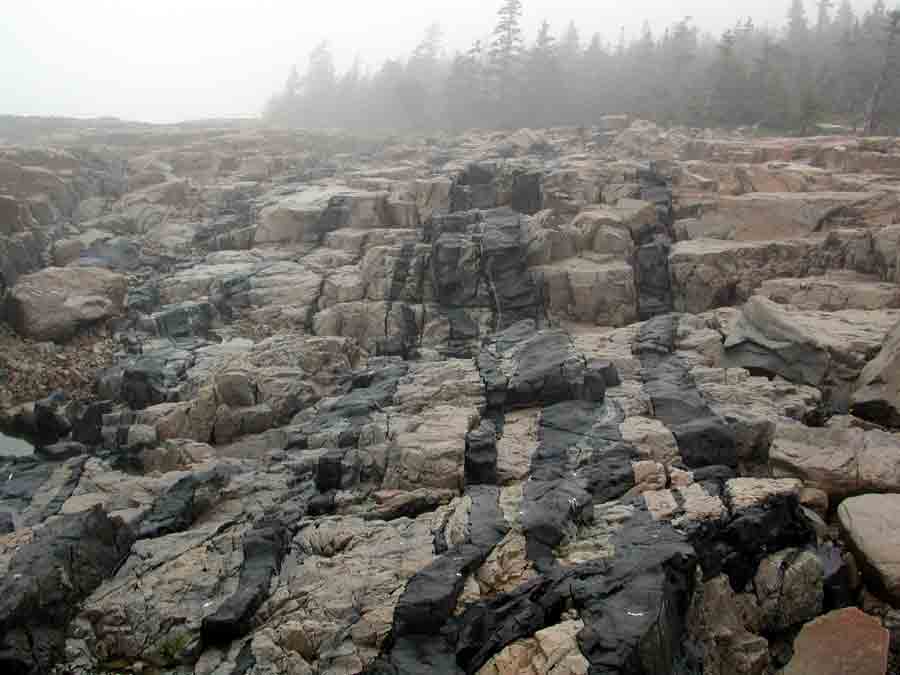 Schoodic Point
[Speaker Notes: … that crisscross the felsic plutons. In most places, like here at Schoodic Point, they are obviously younger than the felsic plutonic rocks, but field relationships elsewhere suggest they intruded throughout the period of pluton emplacement. Perhaps they represent the mafic fraction of originally intermediate magmas that fractionated into felsic and mafic components. Alternately, perhaps subduction somehow continued throughout the Acadian. I just don’t know. The dikes are particularly abundant at Schoodic Point…]
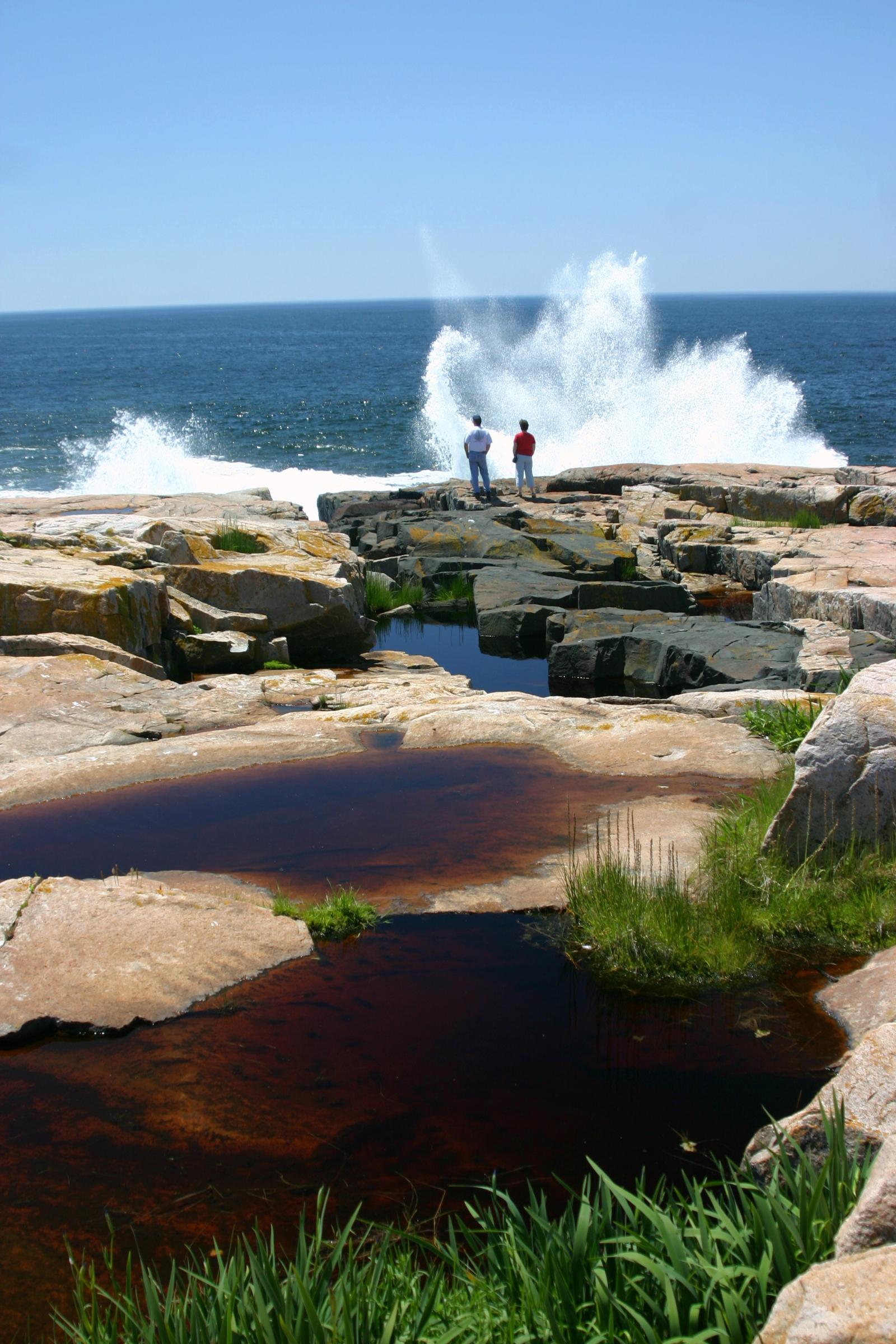 [Speaker Notes: … where wave …]
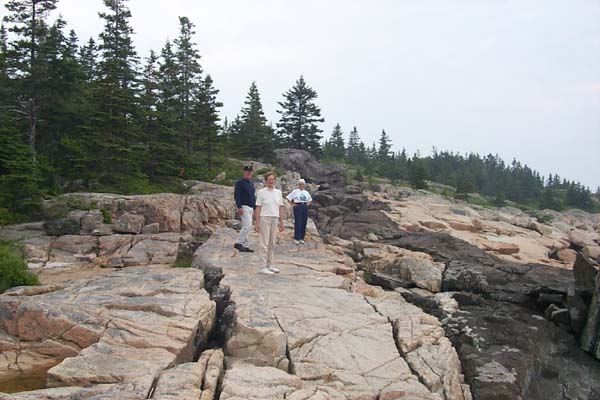 [Speaker Notes: … and glacial erosion have left them beautifully exposed.]
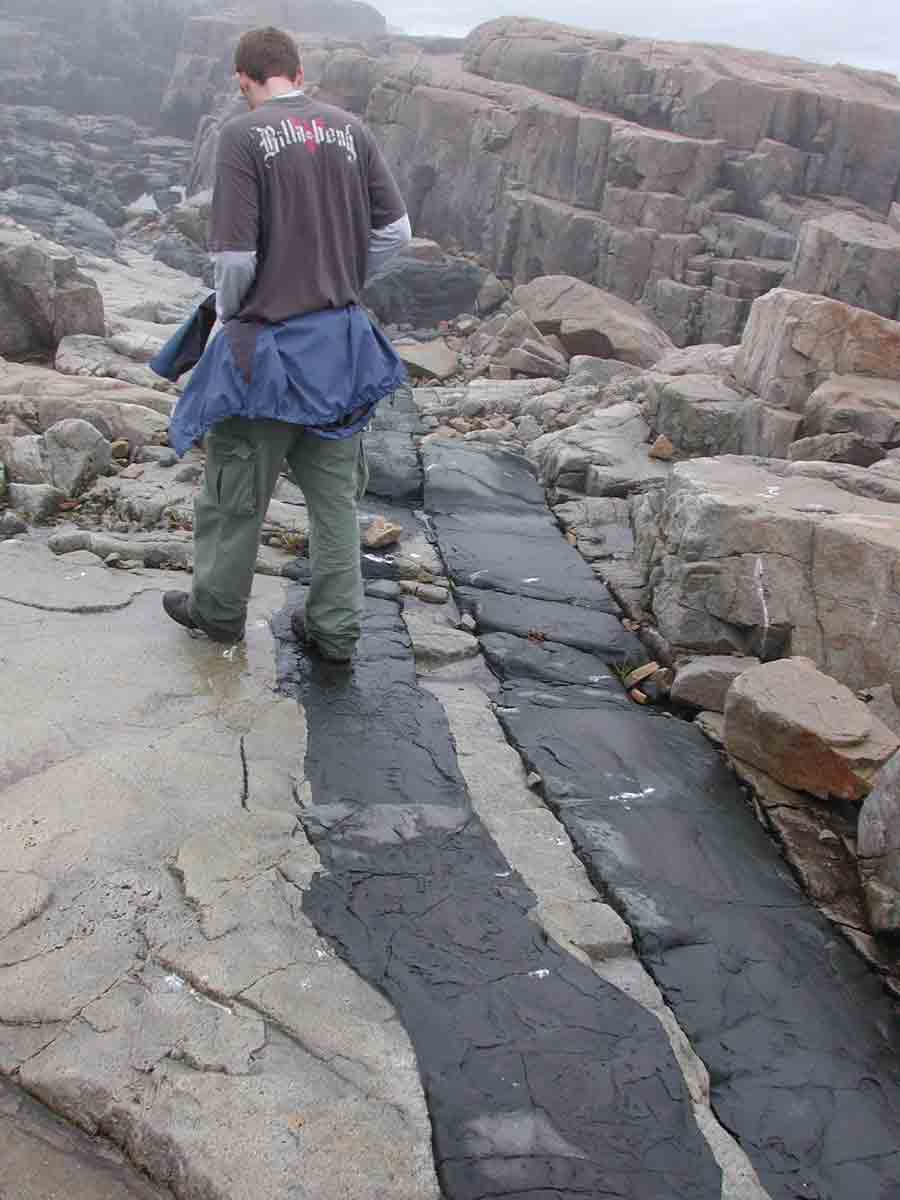 Diabase
[Speaker Notes: Most of these dikes are diabase – a mafic igneous rock like gabbro and basalt, but not as coarse-grained as gabbro or as fine-grained as basalt. The relatively small quantities of magma here cool quickly, but not as quickly as lava.]
Yah, but I’m to cool to turn around.
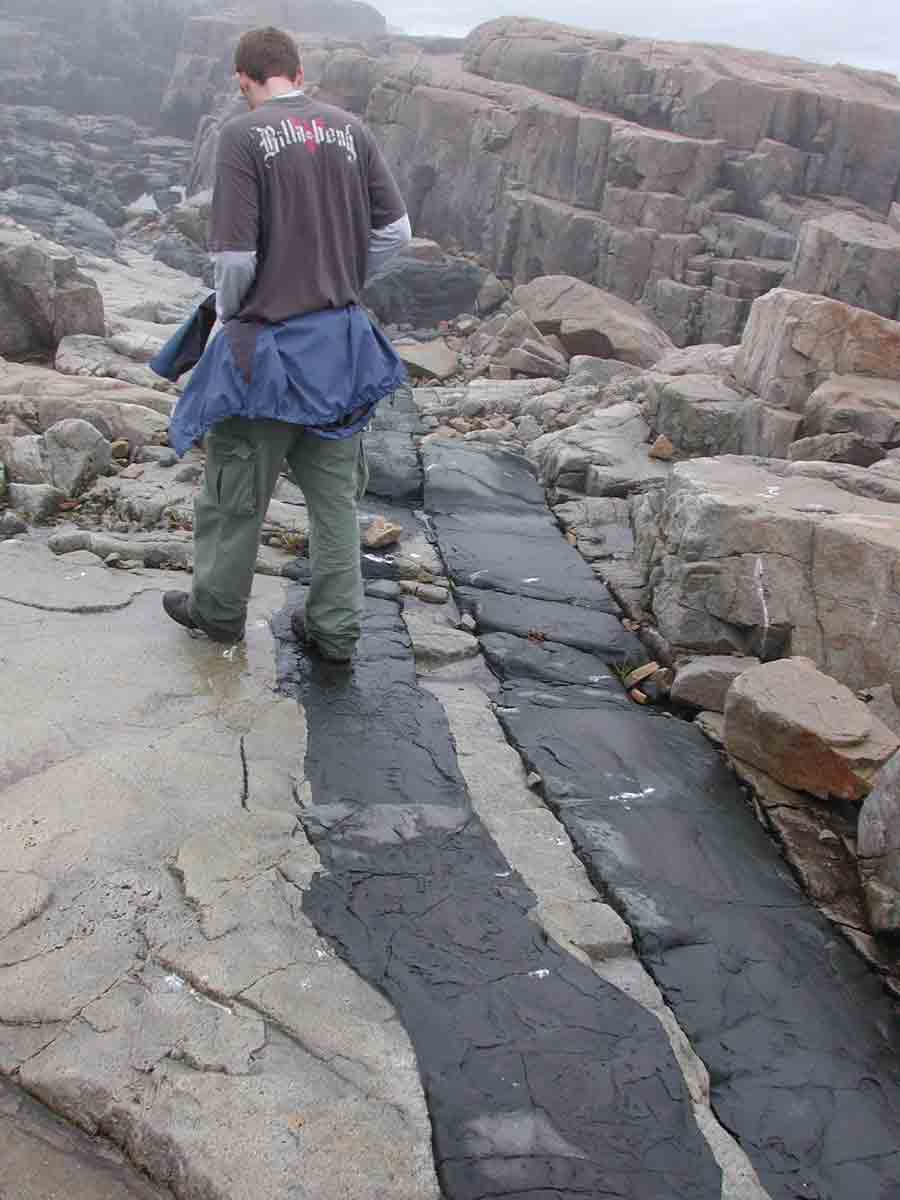 [Speaker Notes: …]
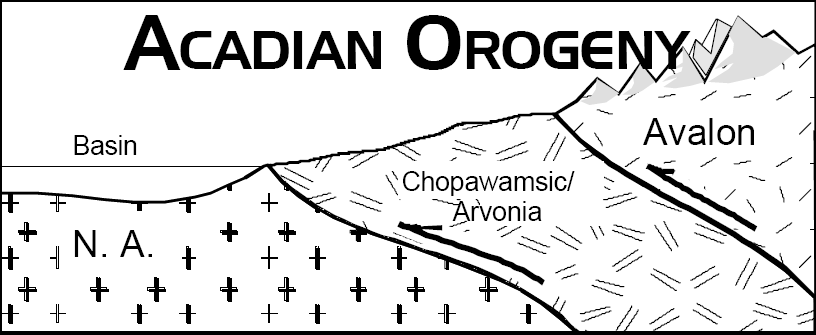 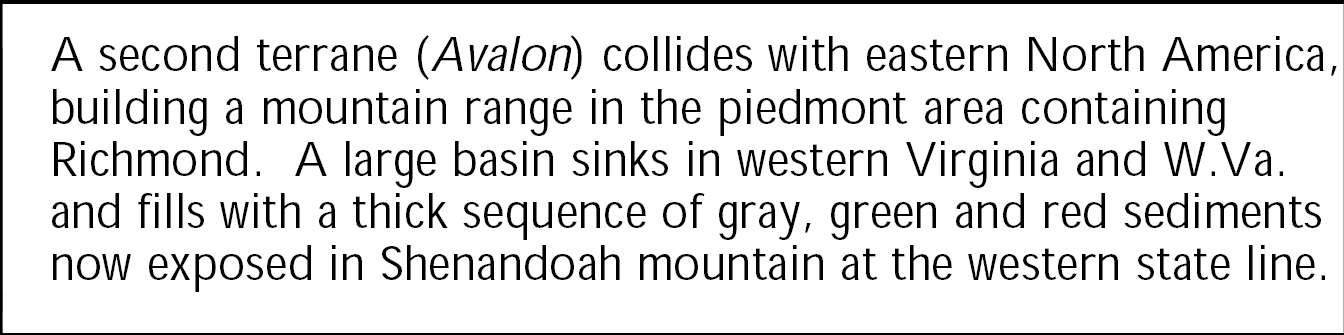 [Speaker Notes: Eventually all magmatic activity will come to an end as the Avalon Terrane (Avalonia) stops being over-thrust onto the North American continent.]
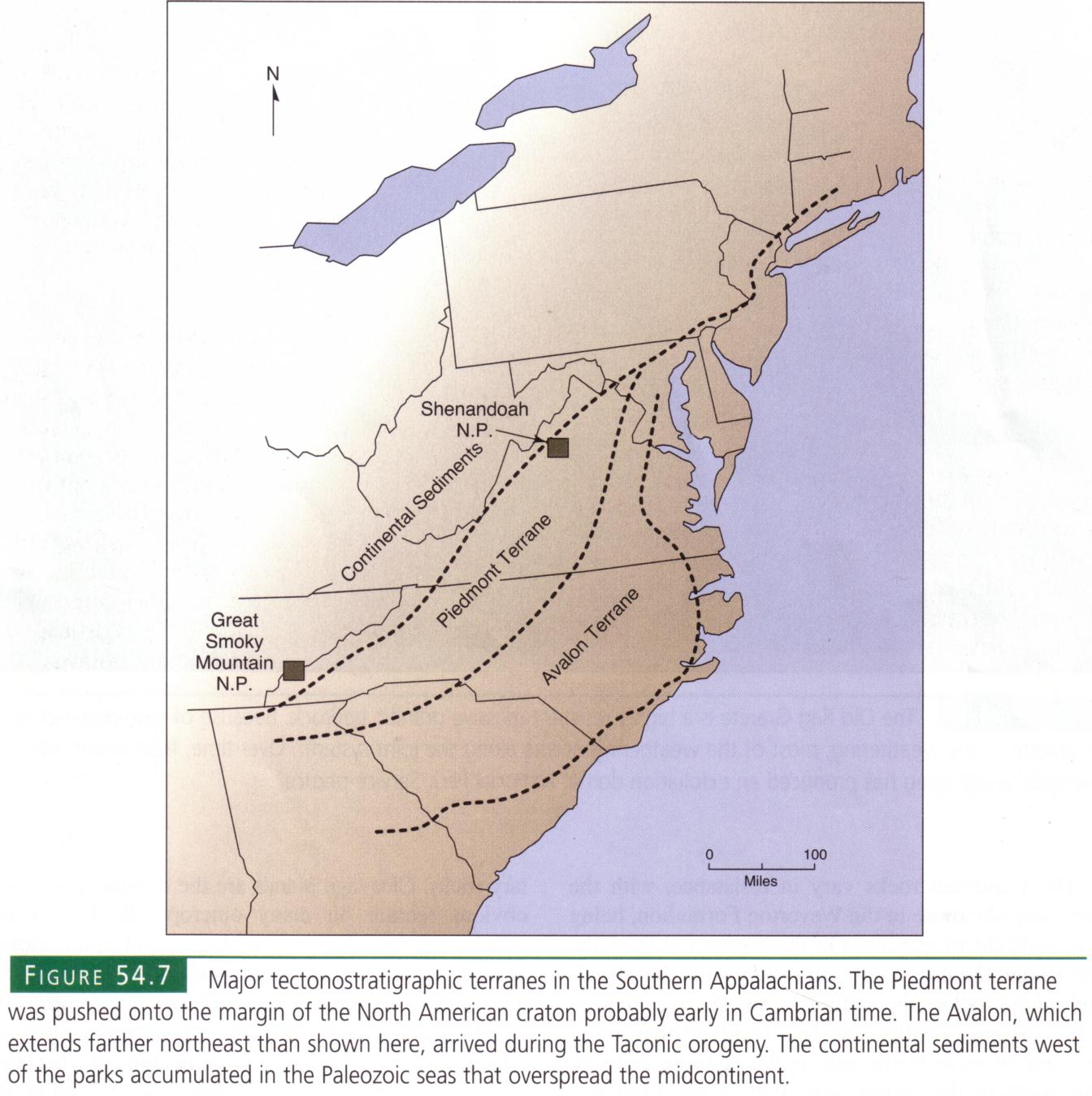 Buried Avalon Terrane
[Speaker Notes: It is important to note that the Acadian Orogeny affected the central and southern Appalachians as well as in New England. Even though the Avalon Terrane is lies buried beneath the sediments of the present continental margin of Virginia and the Carolinas, …]
Yet another foreland basin
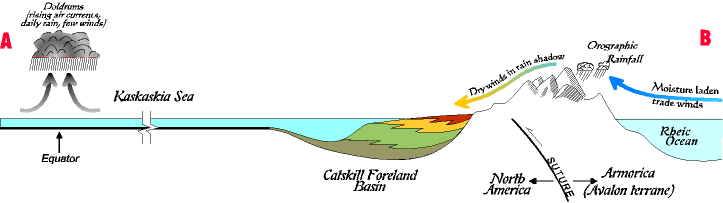 [Speaker Notes: … surface evidence of the Acadian does exist. That’s because the Acadian (like the Taconic) created foreland basins which filled with sediments that record the uplift and erosion of the Acadian Mountains. The largest of these is the Catskill Foreland Basin which was connected to the Kaskaskia epicontinental sea …]
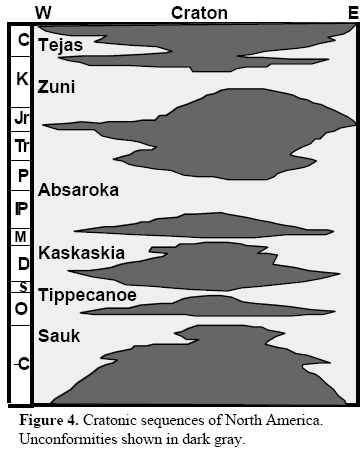 [Speaker Notes: … which covered most of North America during the Middle to Late Devonian.]
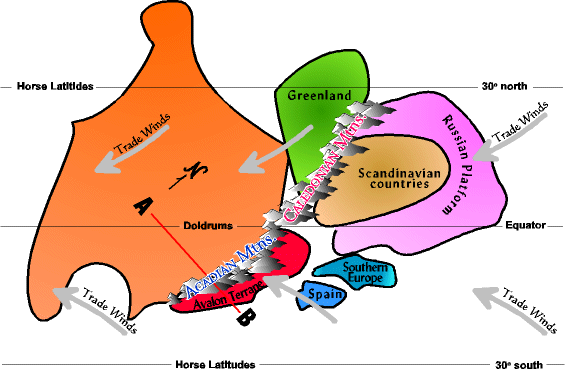 [Speaker Notes: Central Appalachia lay on the equator at the time which meant that the Acadian Mountains formed a rain shadow in the trade wind belt…]
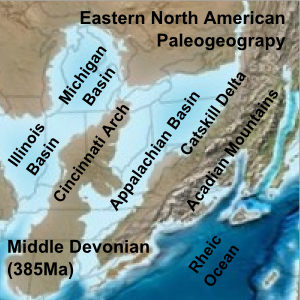 [Speaker Notes: … creating arid conditions in the foreland basins (and others) which lay to the west. Evaporite deposition was common, …]
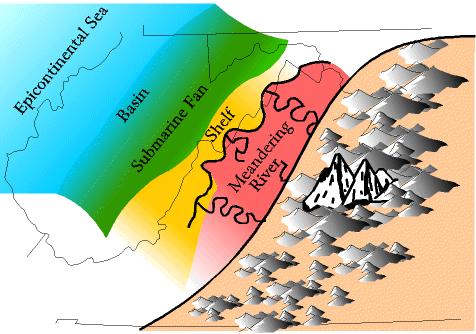 [Speaker Notes: … but the thickest sediment sequences where formed by clastic wedges produced by the erosion of the Acadian Mountains.]
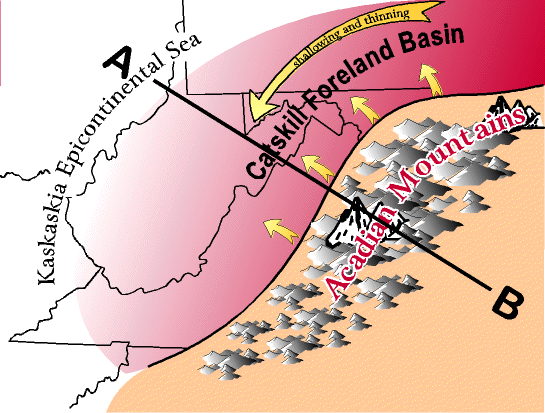 [Speaker Notes: In the Mid-Atlantic region the Acadian orogeny (like the Taconic) took place in two impacts, one in eastern Pennsylvania, New Jersey and New York (producing the Catskill Foreland Basin) …]
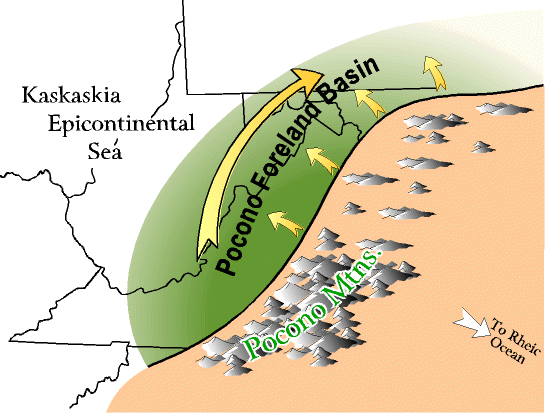 [Speaker Notes: … and the second in southern Virginia (producing the Pocono Foreland Basin). Each of these basins filled with a clastic wedge.]